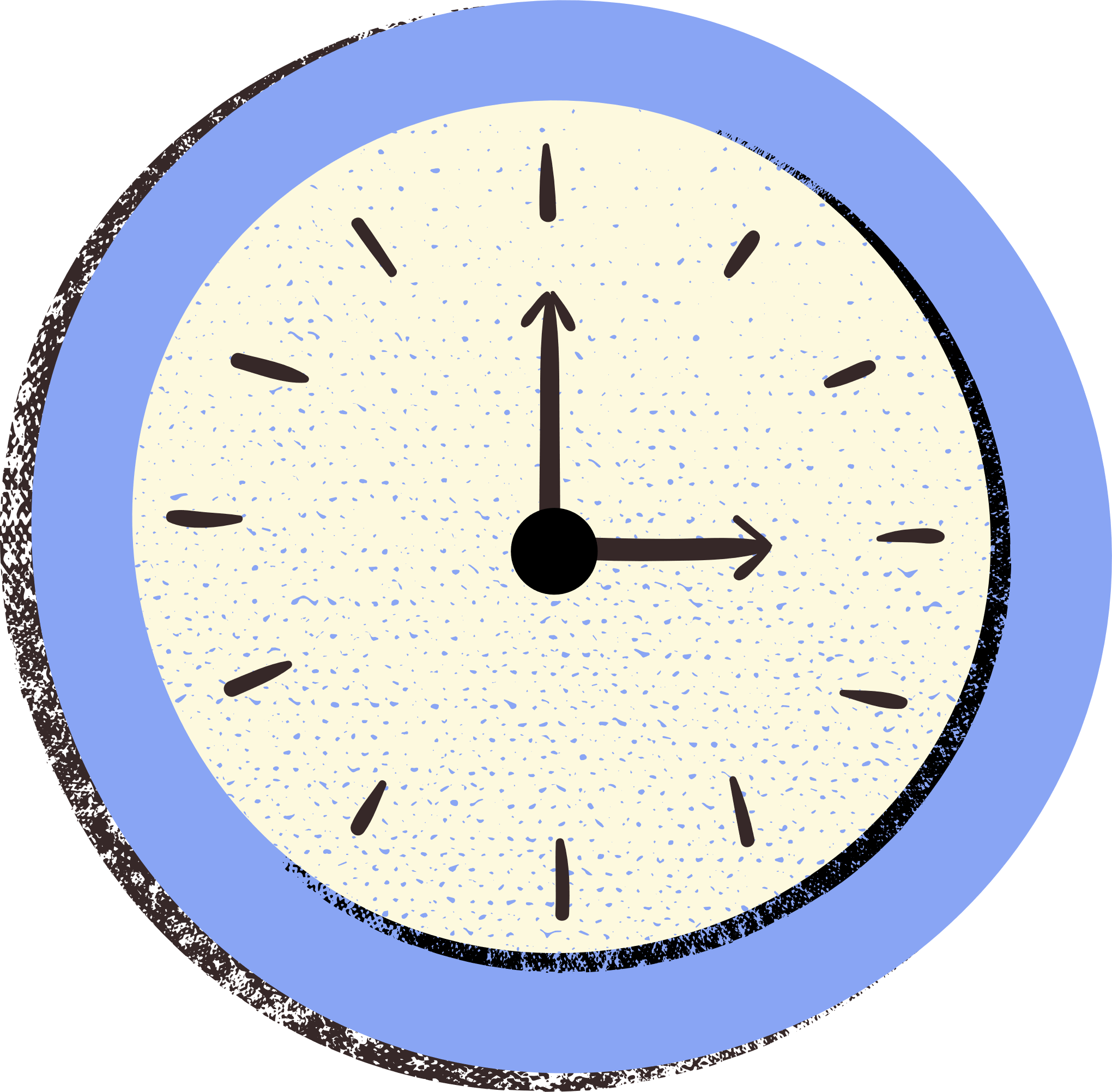 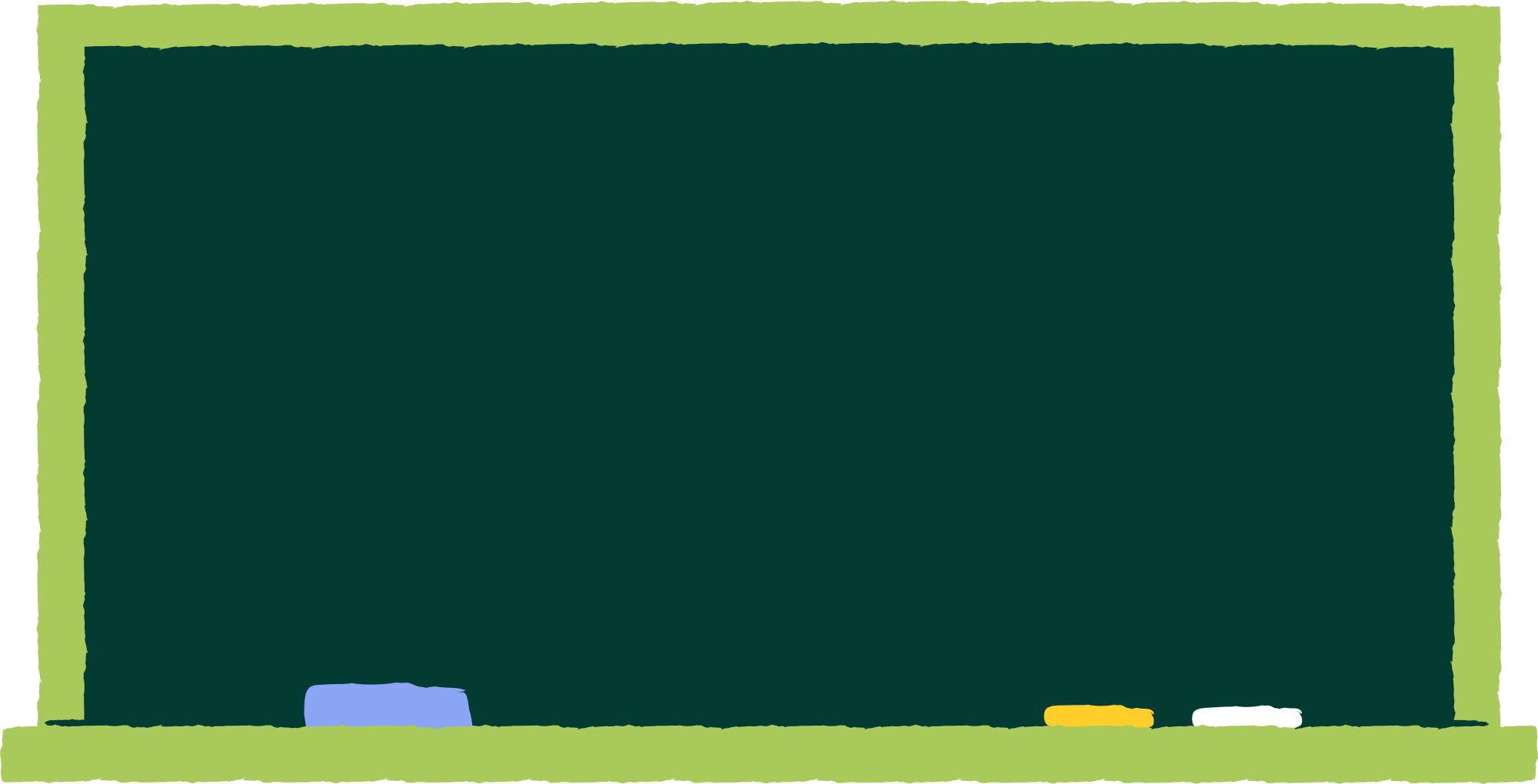 CHÀO MỪNG CÁC EM 
ĐẾN VỚI TIẾT HỌC HÔM NAY!
Tiết 90. Biểu đồ hình quạt tròn
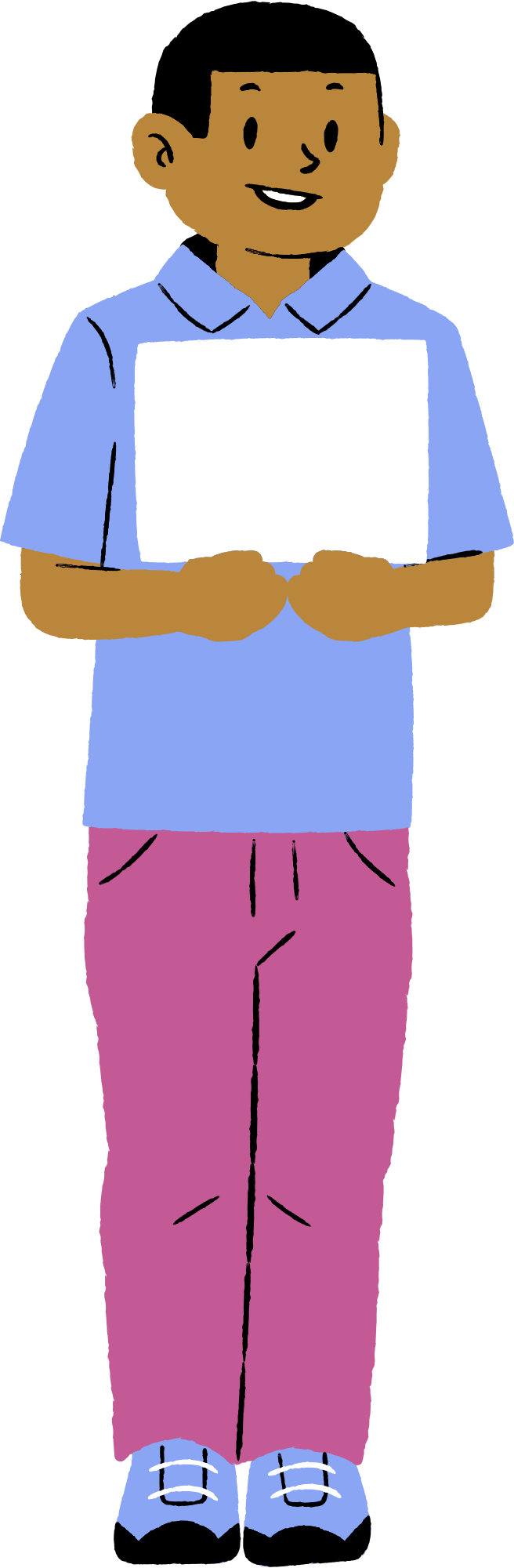 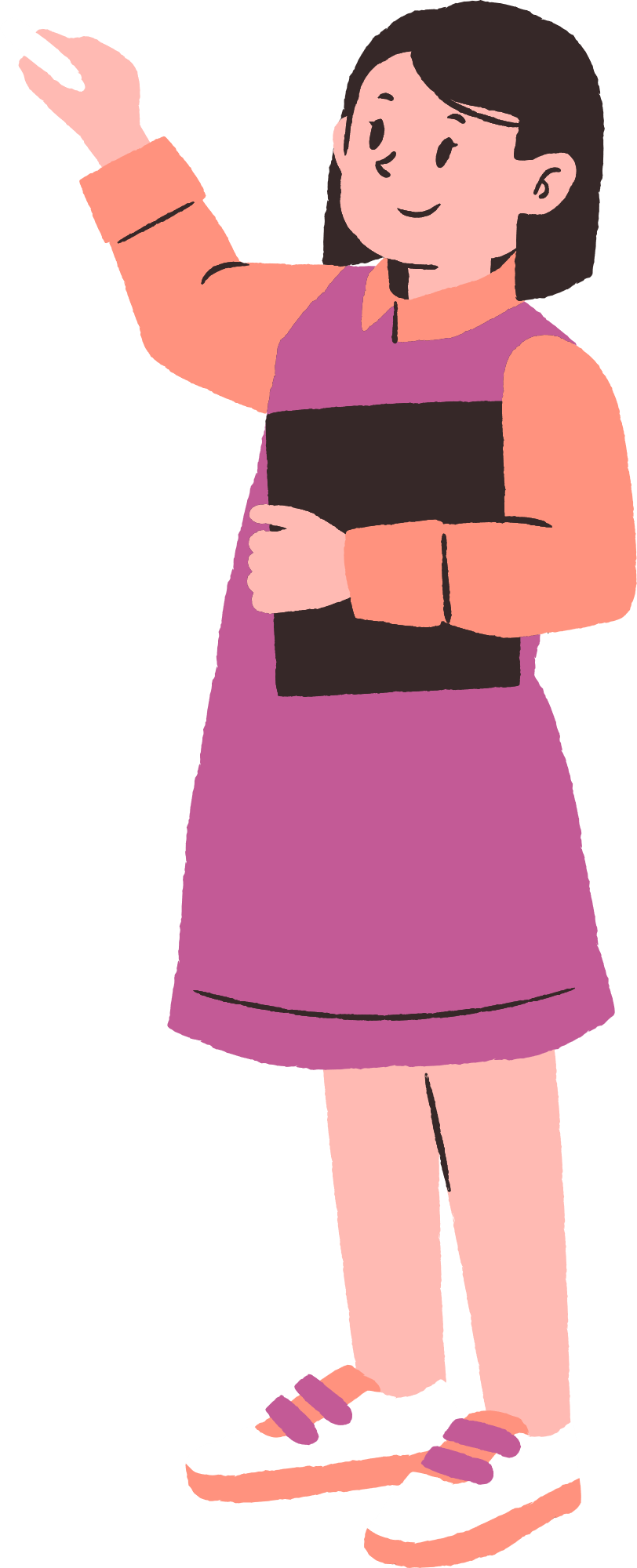 [Speaker Notes: Gv đặt vấn đề giới thiệu bài học]
Bài toán
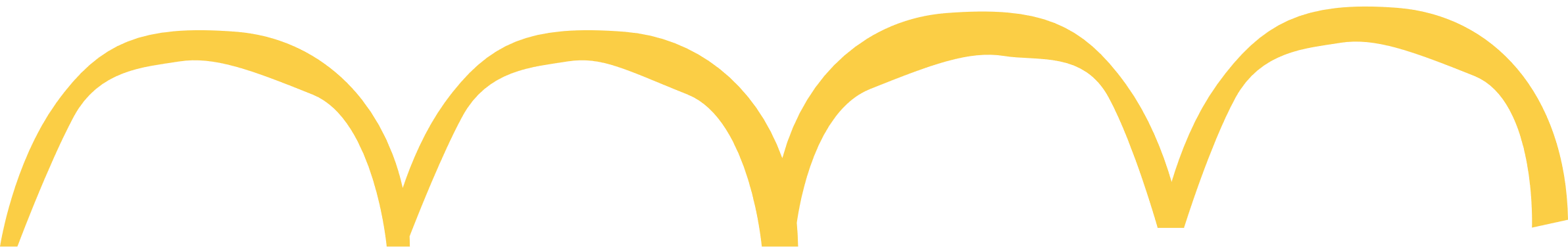 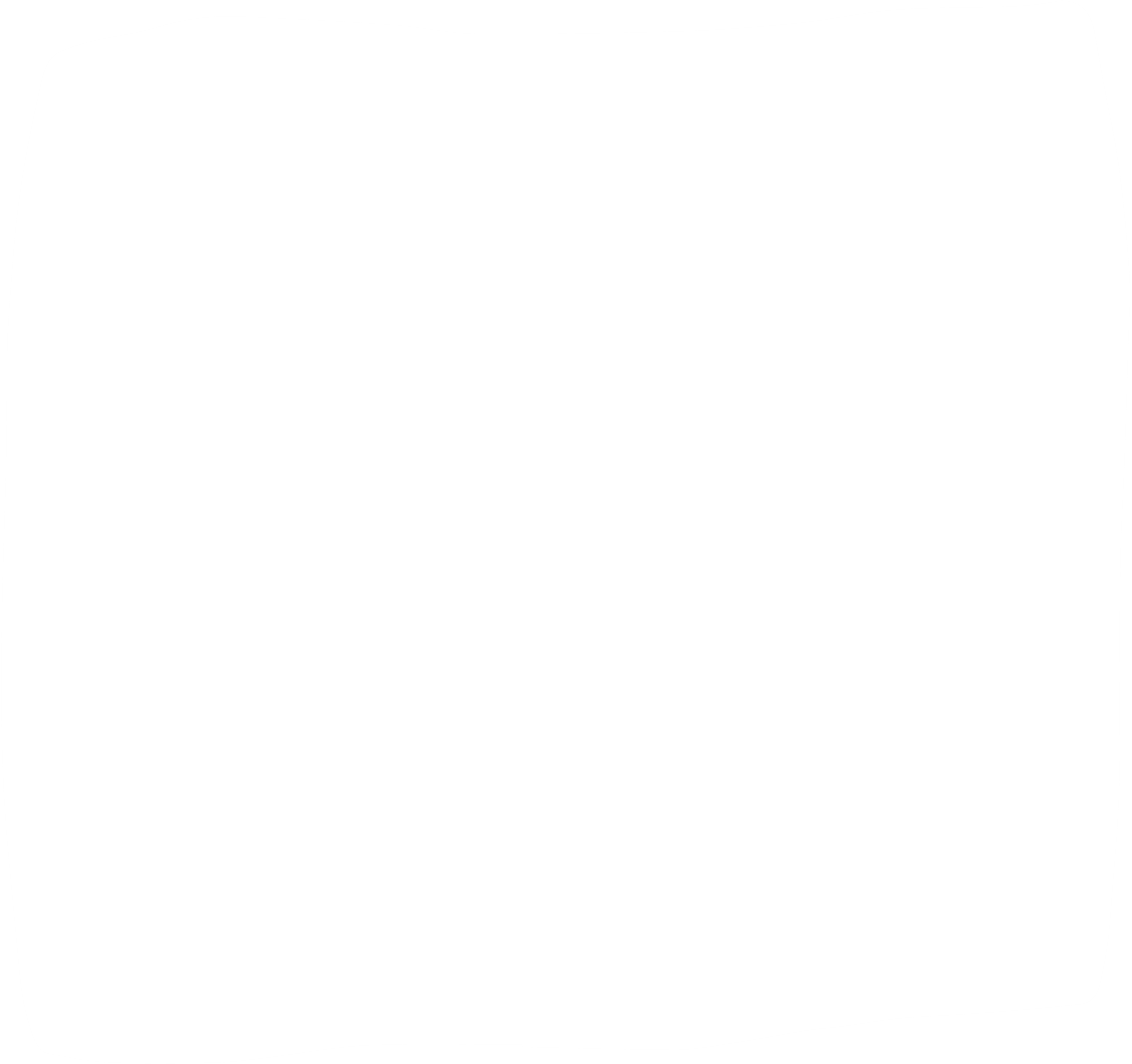 Kết quả học tập của học sinh lớp 6A năm học trước (tính theo phần trăm) như sau: Tốt: 15% ; Khá: 35 % ; Đạt: 50%. 
Trong các hình dưới đây, ta có thể biểu diễn các số liệu trên hình nào để nhận được biểu đồ hình quạt tròn thống kê các kết quả học tập của học sinh lớp 6A trên.
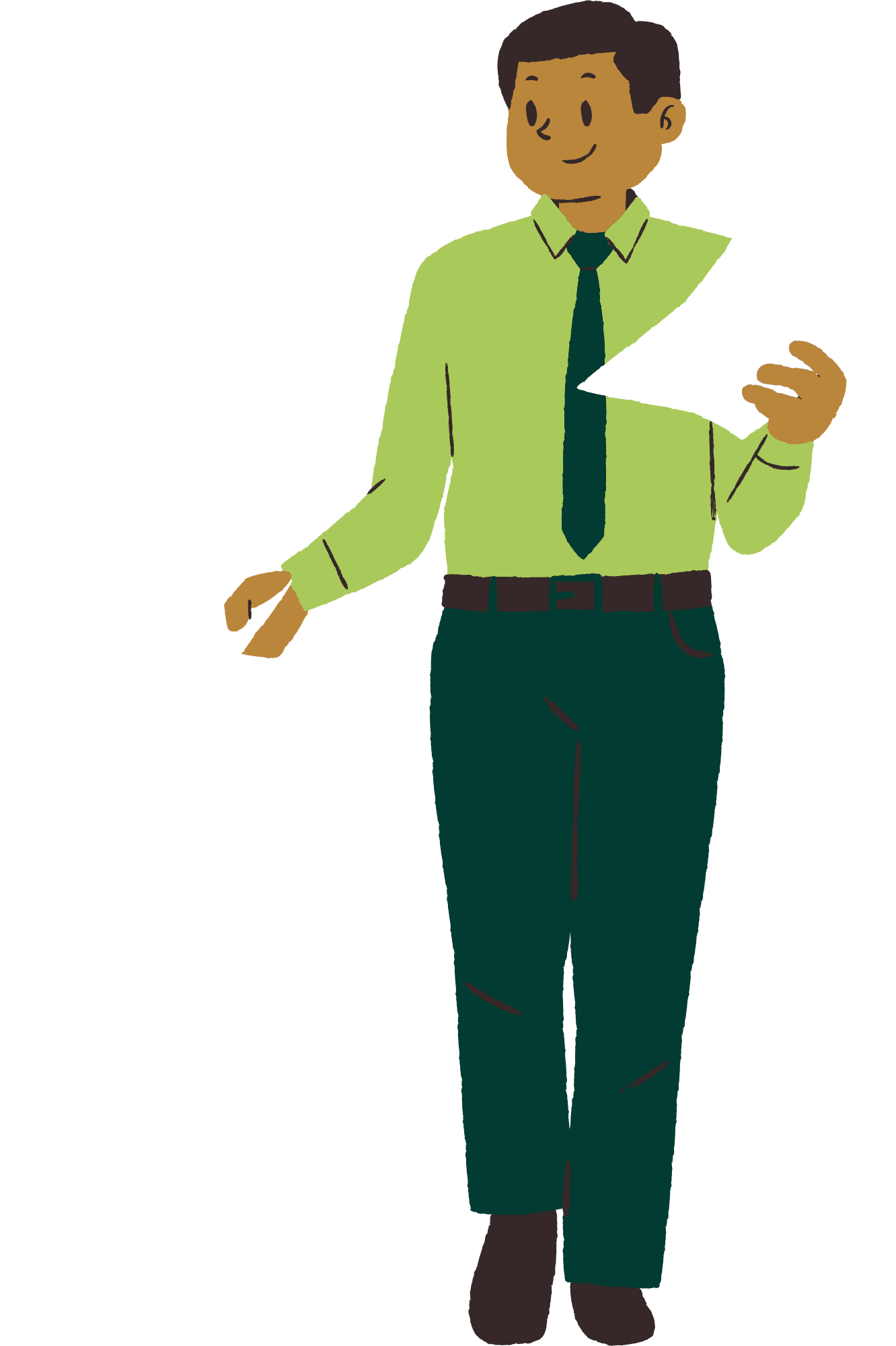 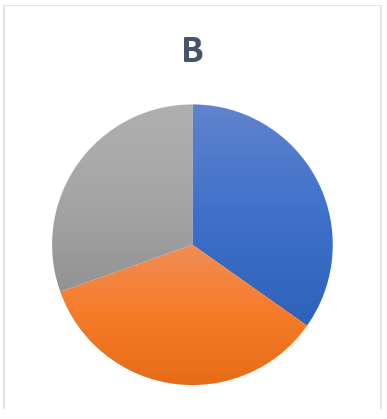 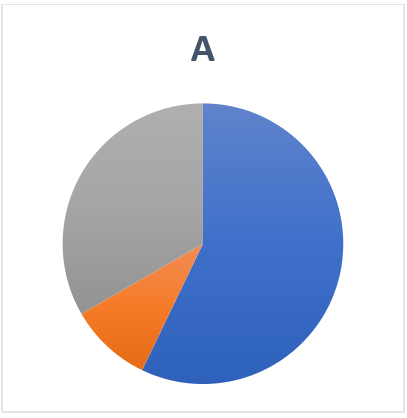 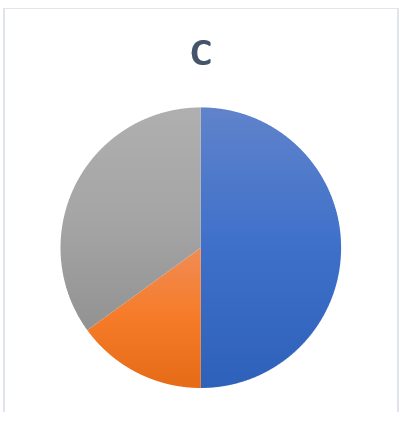 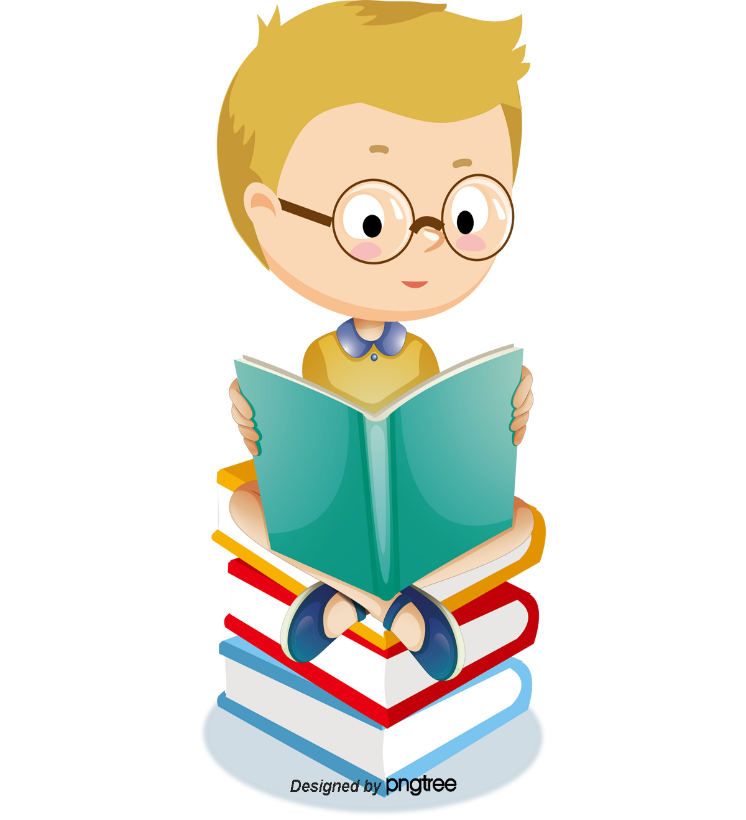 [Speaker Notes: GV giao nhiệm vụ học tập
- Đọc đề toán và giải bài tập cá nhân.
- Lựa chọn phương án và trao đổi với bạn cùng bàn (cặp đôi) về lựa chọn của mình.
(Giáo viên chiếu đề toán trên máy tính)
* HS thực hiện nhiệm vụ
- Đọc câu hỏi khởi động trên máy chiếu, lựa chọn và thảo luận với bạn cùng bàn về lựa chọn của mình.]
Giải
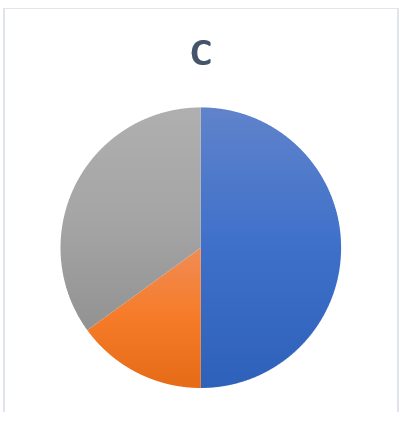 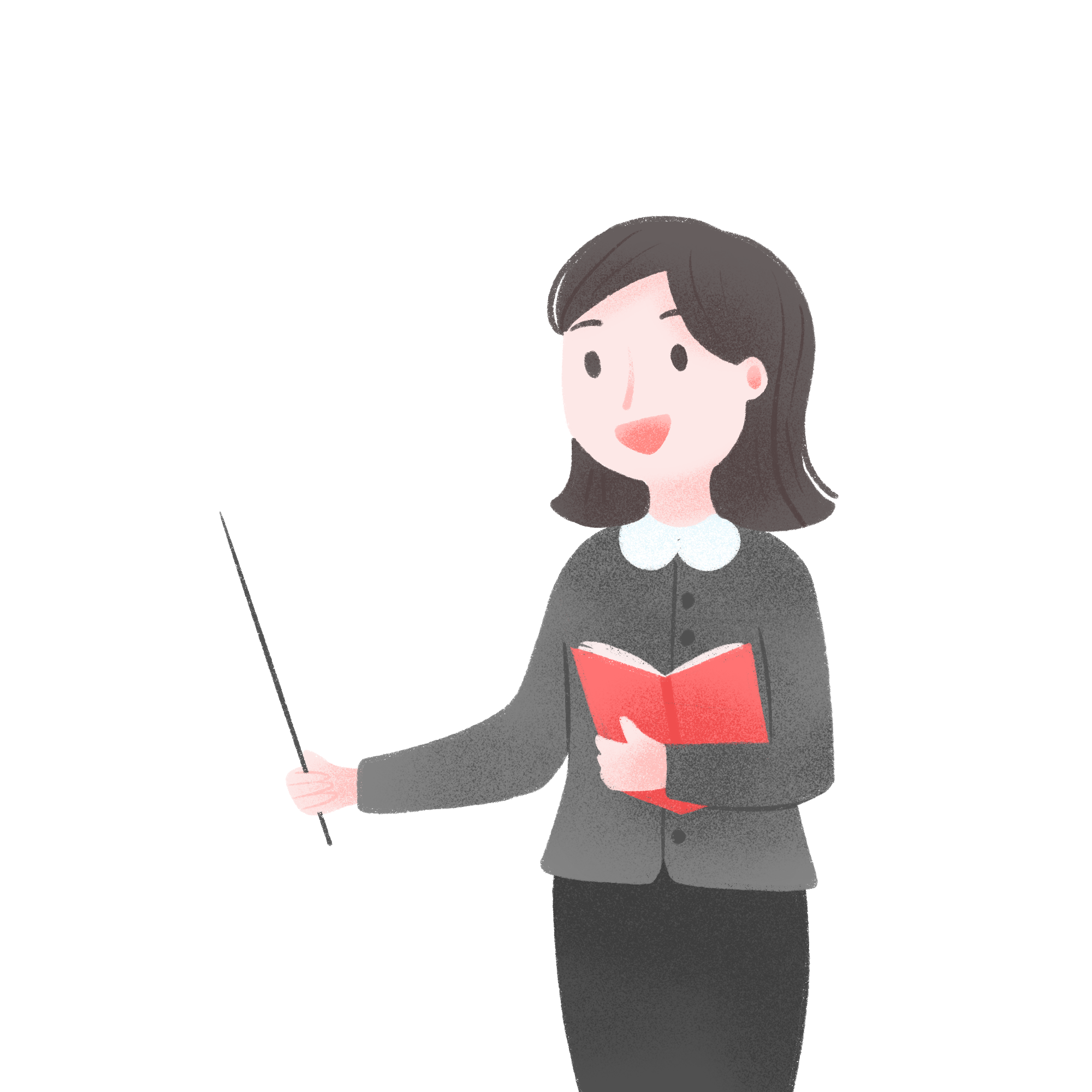 Khá 
35 %
Đạt
50%
Tốt
15%
[Speaker Notes: Gv chiếu đáp án]
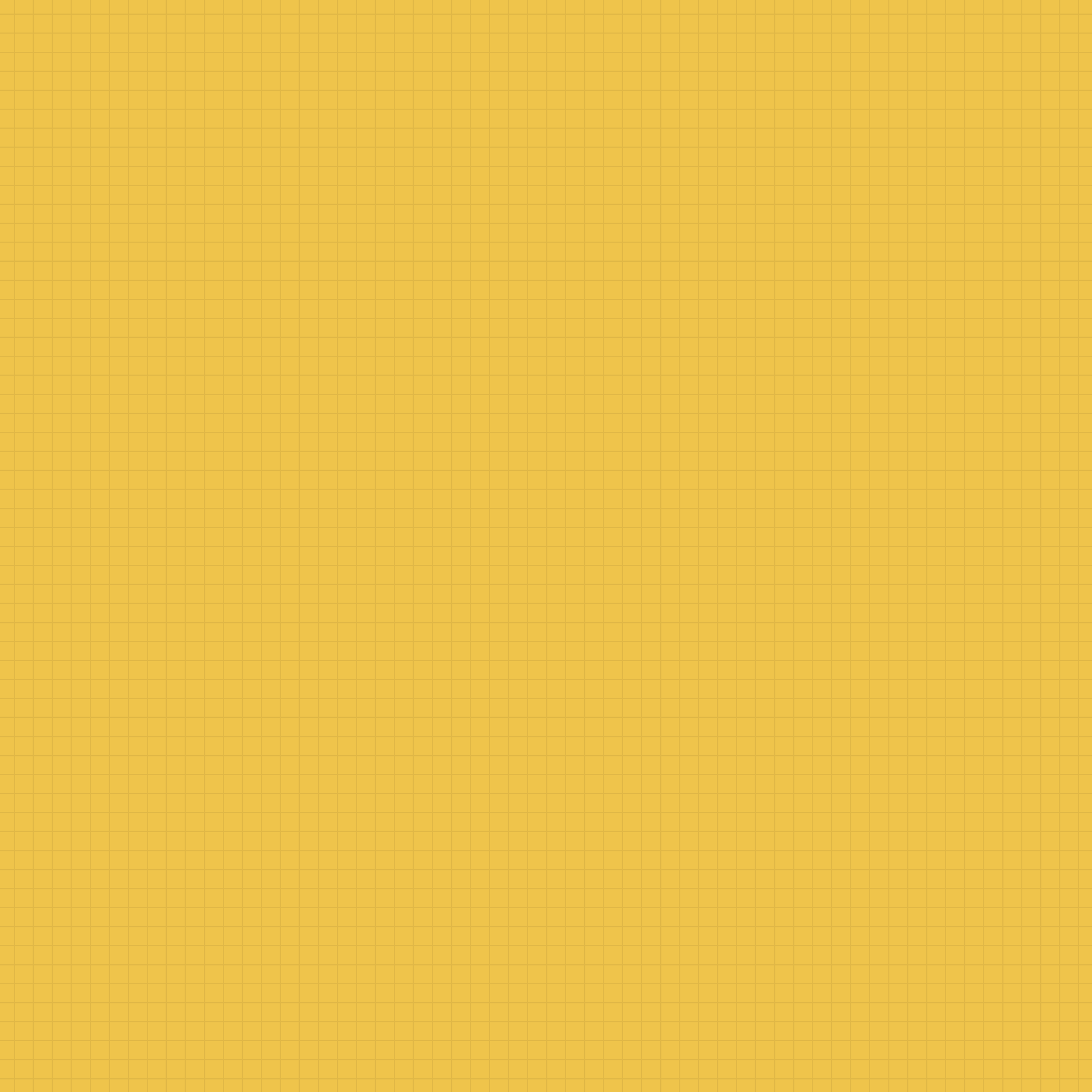 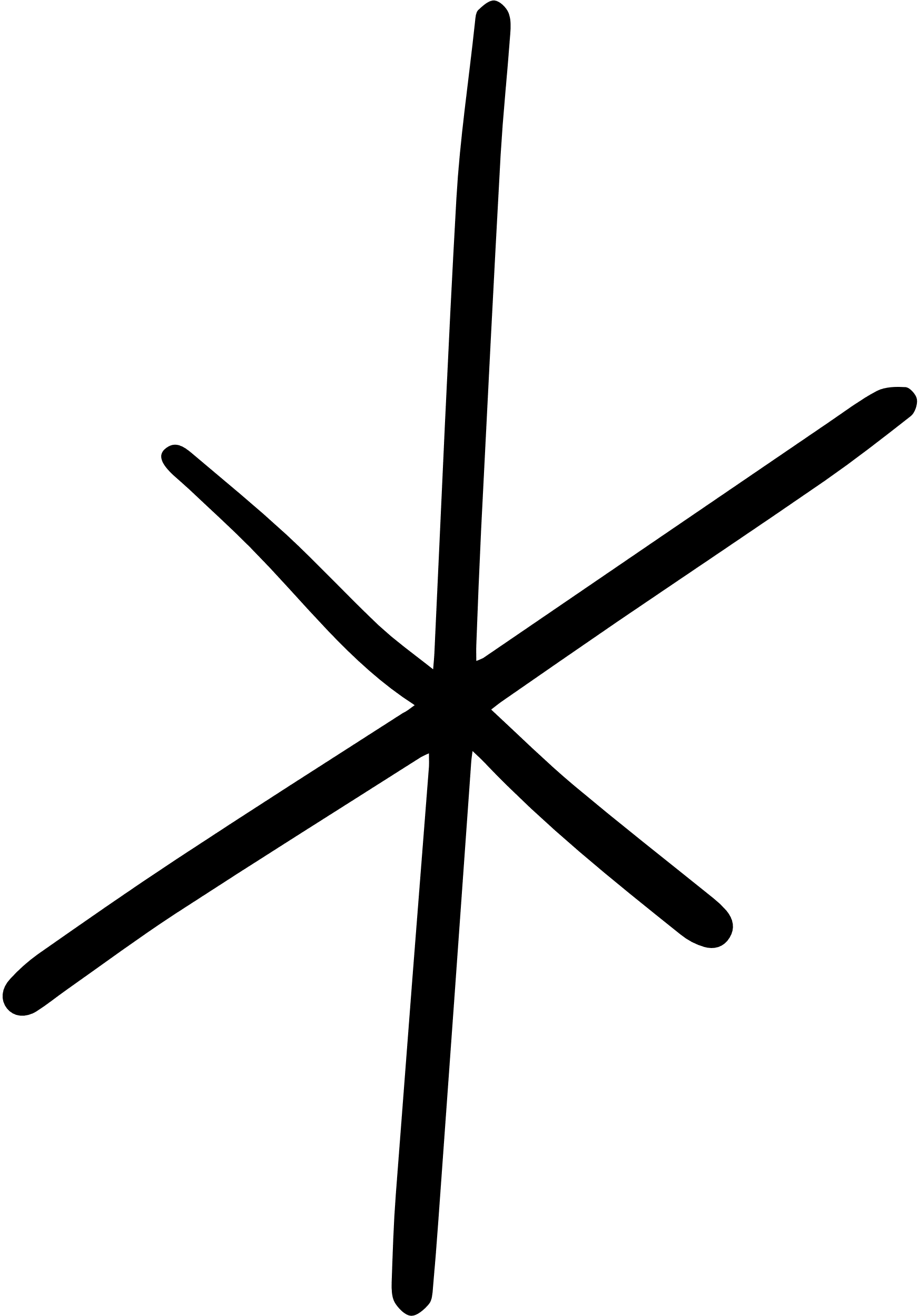 BÀI 4: BIỂU ĐỒ HÌNH QUẠT TRÒN
Thời gian thực hiện: 3 tiết
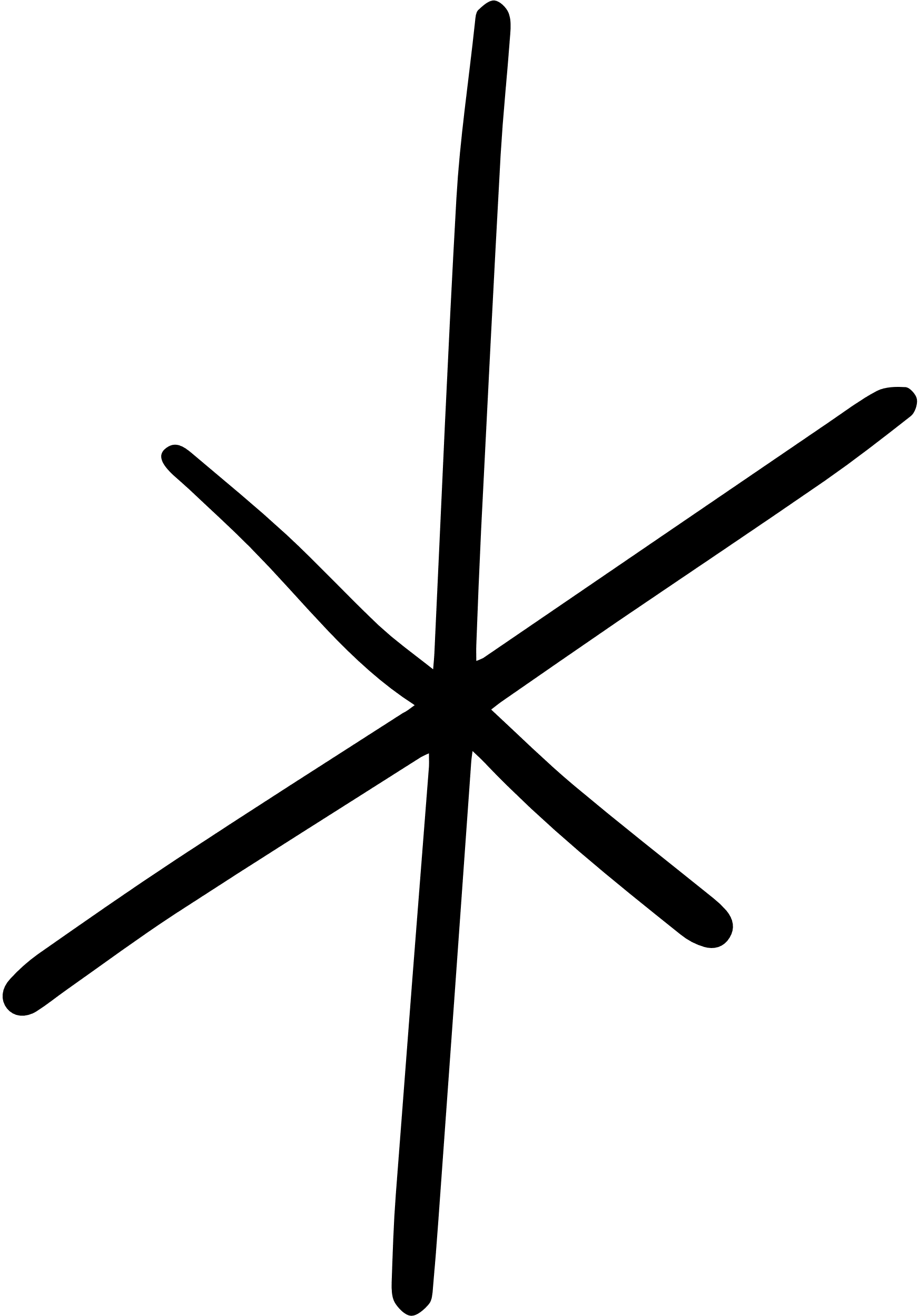 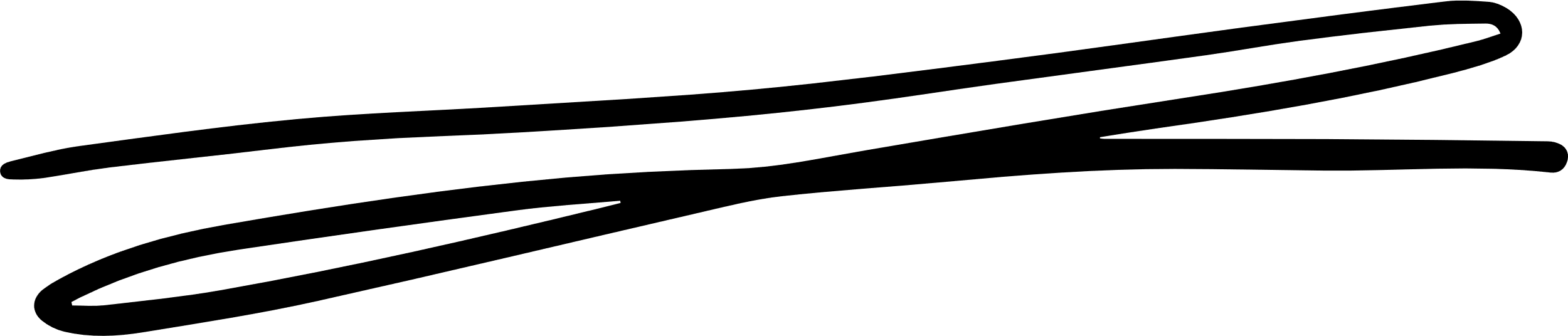 TIẾT 3
NỘI DUNG BÀI HỌC
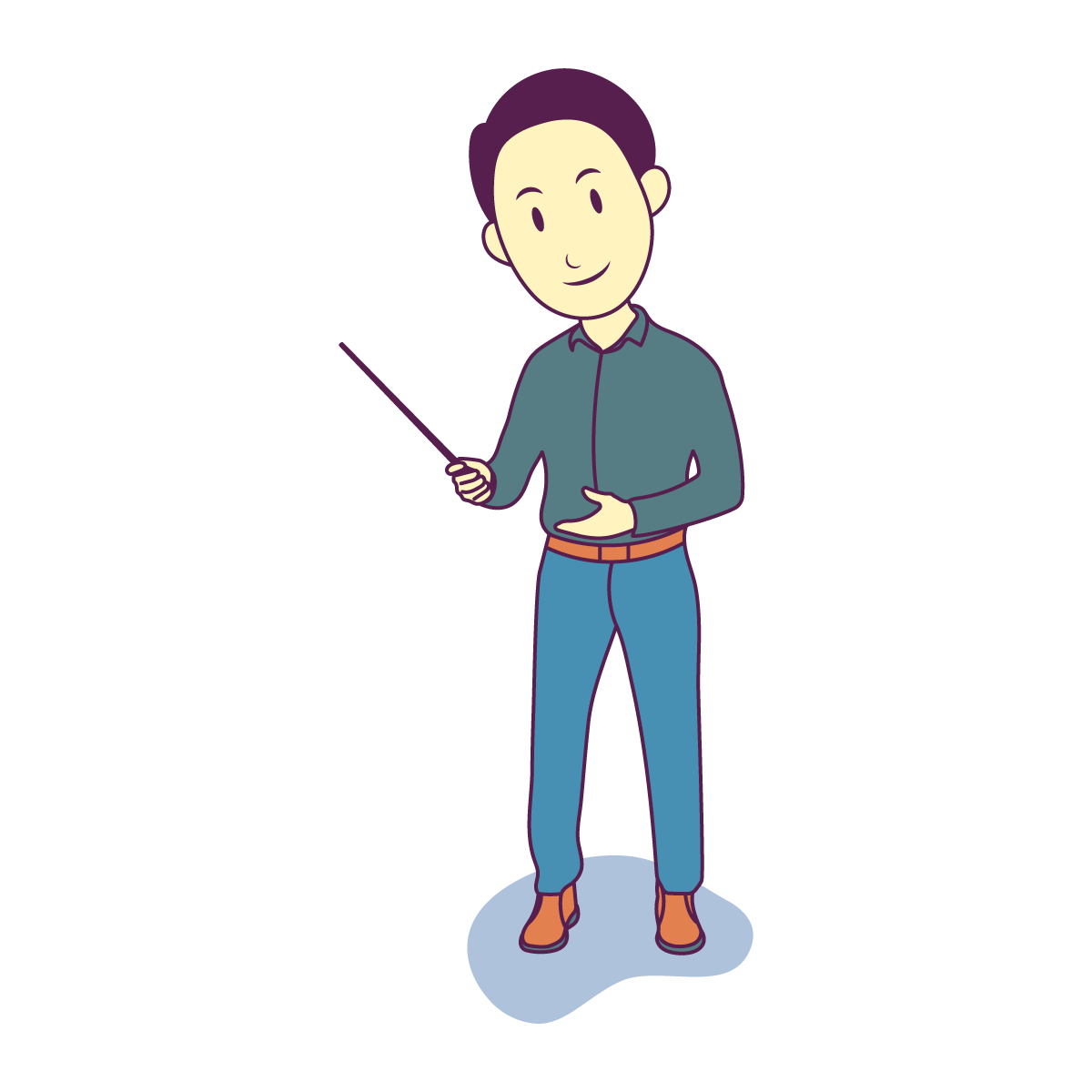 II. Phân tích và xử lí dữ liệu biểu diễn bằng biểu đồ hình quạt tròn.
Ví dụ 4, trang 23/SGK
Ví dụ 5, trang 24/SGK
Bài tập 2, trang 25/SGK
Bài tập 3, trang 25/SGK
[Speaker Notes: Gv nêu nội dung bài học]
II. Phân tích và xử lí dữ liệu biểu diễn bằng biểu đồ hình quạt tròn.
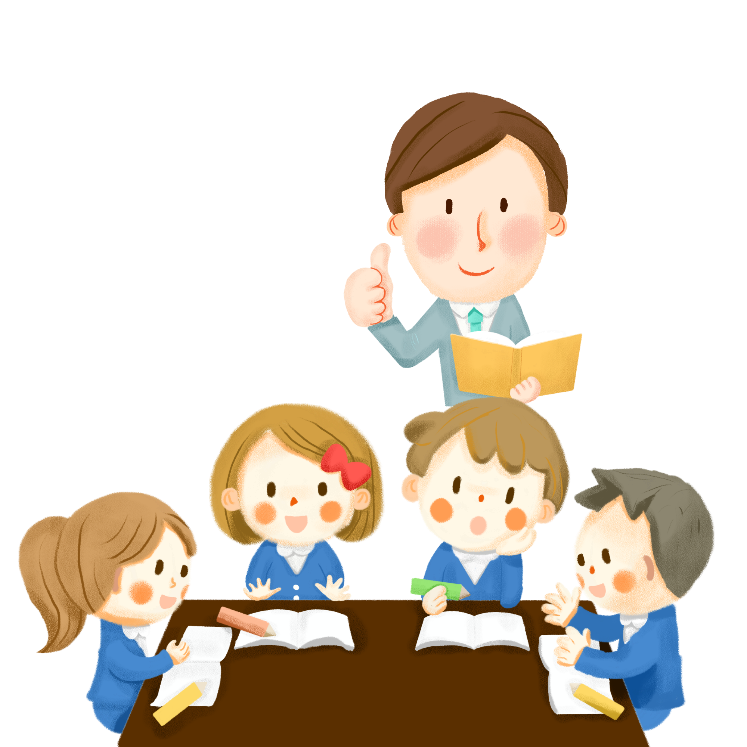 Ví dụ 4, trang 23/ SGK
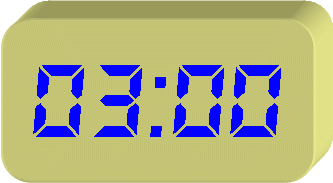 Biểu đồ hình quạt tròn ở Hình 27 biểu diễn cơ cấu tiêu dùng các dạng năng lượng toàn cầu năm 2019.
a) Năng lượng tái tạo tiêu dùng chiếm bao nhiêu phần trăm?
b) Năng lượng hoá thạch (bao gồm than, dầu và khí) tiêu dùng chiếm bao nhiêu phần trăm?
c) Năng lượng hoá thạch tiêu dùng gấp khoảng bao nhiêu lần so với năng lượng tái tạo tiêu dùng?
d) Hãy nêu hậu quả xấu cho môi trường do việc nhân loại tiếp tục sử dụng quá nhiều năng lượng hoá thạch?
[Speaker Notes: * GV giao nhiệm vụ học tập
- GV yêu cầu HS thực hiện giải Ví dụ 4/ SGK
- GV chiếu hình 27 lên máy chiếu.
* HS thực hiện nhiệm vụ
- Học sinh thảo luận cặp đổi giải các ý a, b, c.
(Với ý a, GV yêu cầu HS chỉ rõ vào biểu đồ phần của năng lượng tái tạo.)
- Ý d, HS hoạt động trao đổi theo nhóm  bàn ( thời gian 3 phút) và báo cáo kết quả.
 Gv nêu rõ thời gian hđ nhóm]
Giải
a) Năng lượng tái tạo tiêu dùng chiếm 5% (tổng năng lượng tiêu thụ toàn cầu năm 2019).
d) Sử dụng nhiều năng lượng hoá thạch gây ra ô nhiễm môi trường như khói bụi từ nhà máy xi măng, ô tô, xe máy …gây ô nhiễm không khí, ảnh hưởng tới sức khoẻ con người.
[Speaker Notes: Gv chiếu đáp án, chốt nội dung]
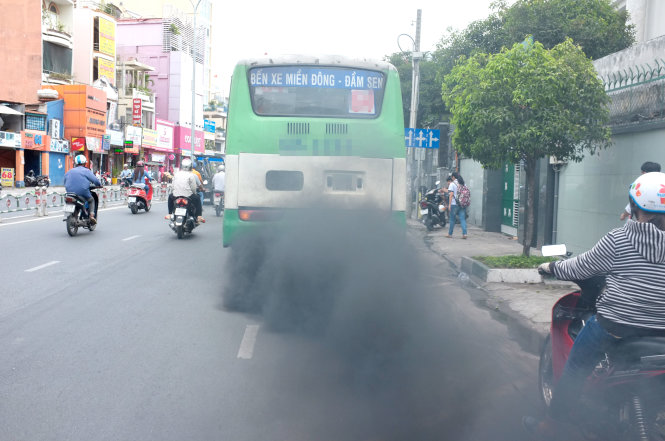 [Speaker Notes: GV mở rộng việc sử dụng các nguồn năng lượng nhằm giảm thiểu ô nhiễm môi trường. 
Năng lượng sạch như: Pin năng lượng mặt trời, gió, nước, năng lượng tuyết (làm lạnh kho hàng), năng lượng lên men (tạo ra các chất khí đốt như hầm bi-o-ga) dùng đun nấu, chất thải có thể dùng làm phân bón cho cây trồng.
Các nguồn năng lượng này không tạo ra các chất thải độc hại gây ảnh hưởng cho môi trường]
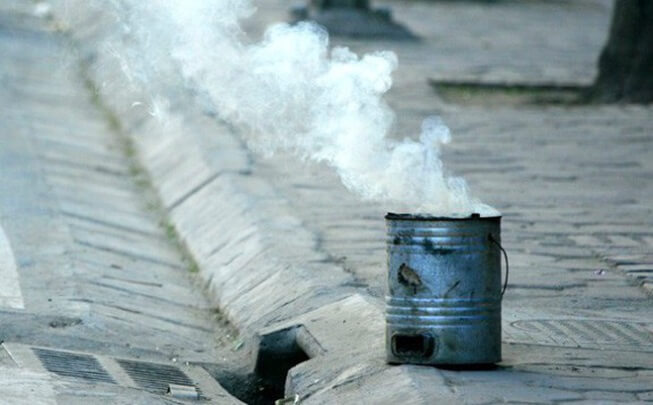 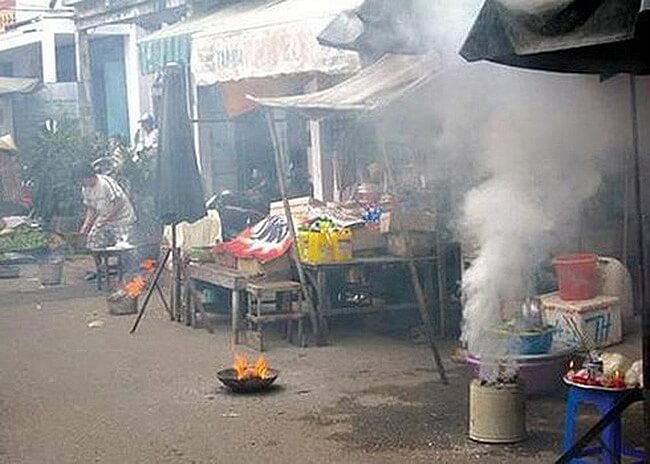 [Speaker Notes: GV mở rộng việc sử dụng các nguồn năng lượng nhằm giảm thiểu ô nhiễm môi trường.
 
Năng lượng sạch như: Pin năng lượng mặt trời, gió, nước, năng lượng tuyết (làm lạnh kho hàng), năng lượng lên men (tạo ra các chất khí đốt như hầm bi-o-ga) dùng đun nấu, chất thải có thể dùng làm phân bón cho cây trồng.
Các nguồn năng lượng này không tạo ra các chất thải độc hại gây ảnh hưởng cho môi trường]
Ví dụ 5, trang 24/SGK
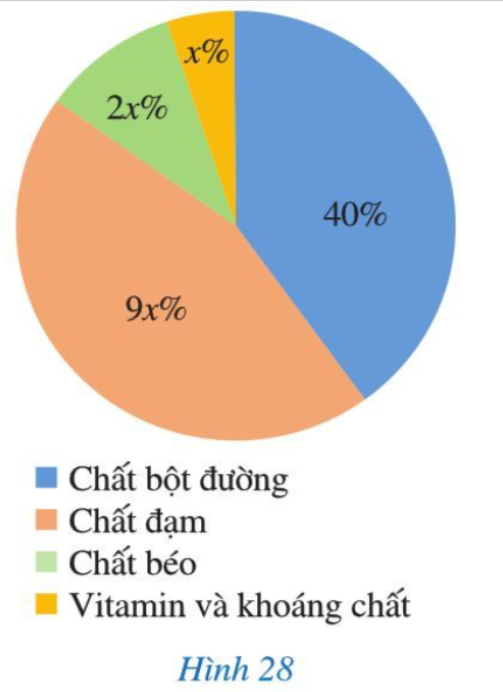 Biểu đồ hình quạt tròn ở Hình 28 biểu diễn các thành phần dinh dưỡng có trong một loại thực phẩm (tính theo tỉ số phần trăm)
a) Tính giá trị của x.
b) Tính tỉ số phần trăm của lượng mỗi thành phần dinh dưỡng so với tổng lượng các chất dinh dưỡng có trong loại thực phẩm trên.
c) Giả sử loại thực phẩm trên chứa 120 g chất bột đường. Hoàn thành số liệu ở bảng sau:
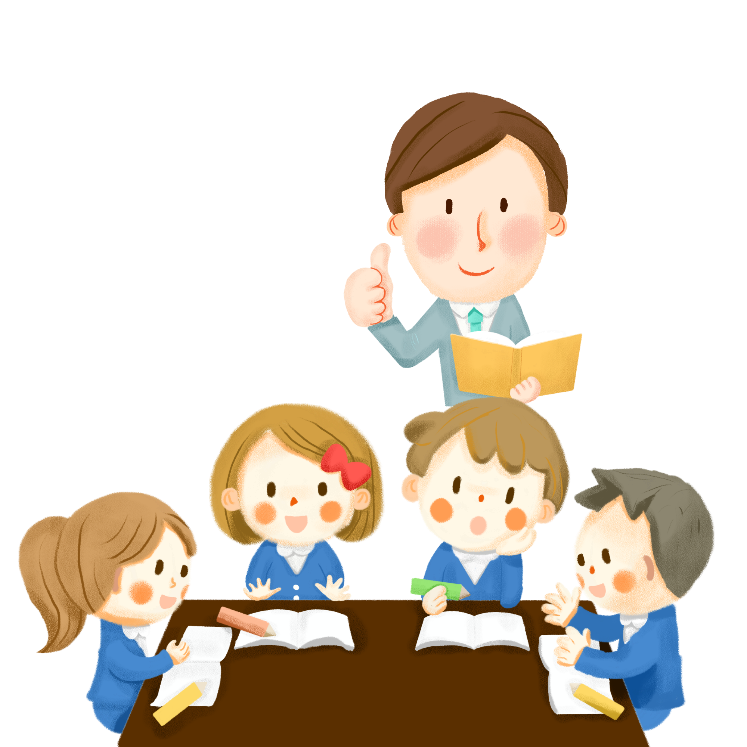 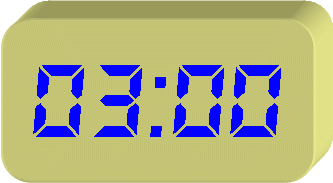 [Speaker Notes: * GV giao nhiệm vụ học tập
- GV yêu cầu HS thực hiện giải Ví dụ 5/ SGK
- GV chiếu yêu cầu và hình 28   lên máy chiếu.
 
* HS thực hiện nhiệm vụ
- Học sinh hoạt động nhóm 4  giải bài tập( thực hiện trong 3 phút)
 Gv phát phiếu học tập có sẵn biểu đồ, tính được x và điền  thông tin vào phần biểu đồ tương ứng]
Giải
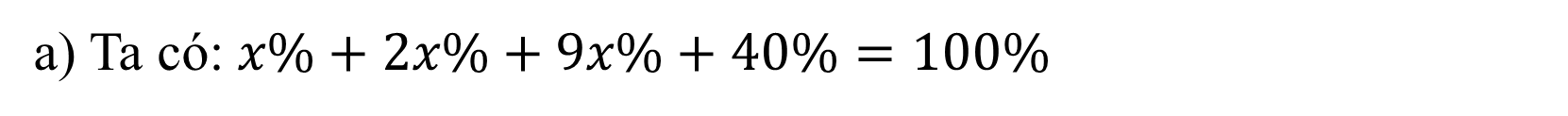 b) Tỉ số phần trăm của lượng mỗi thành phần dinh dưỡng so với tổng lượng các chất dinh dưỡng có trong loại thực phẩm trên lần lượt là:
[Speaker Notes: GV chiếu đáp án]
c) Giả sử loại thực phẩm trên chứa 120 g chất bột đường. Hoàn thành số liệu ở bảng sau:
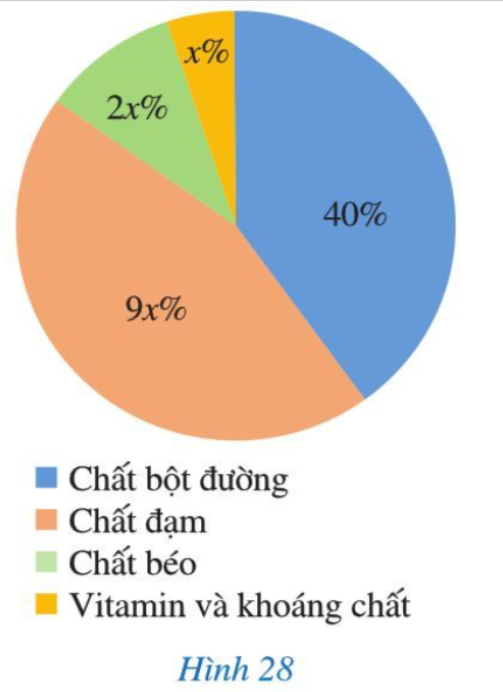 120 g chất bột đường chiếm 40% khối lượng các chất dinh dưỡng.
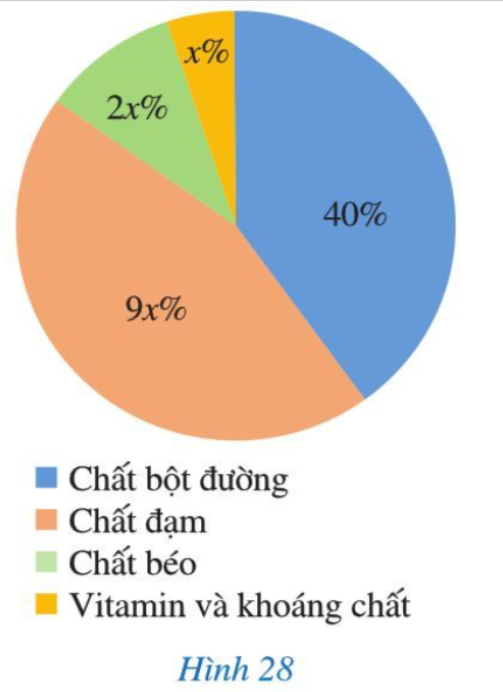 120 g
1% khối lượng các chất dinh dưỡng có khối lượng là.
[Speaker Notes: GV chiếu đáp án]
c) Giả sử loại thực phẩm trên chứa 120 g chất bột đường. Hoàn thành số liệu ở bảng sau:
120 g chất bột đường chiếm 40% khối lượng các chất dinh dưỡng.
1% khối lượng các chất dinh dưỡng có khối lượng là.
Khối lượng chất đạm trong thực phẩm là:
Khối lượng chất béo trong thực phẩm là:
Khối lượng vitamin và khoáng chất trong thực phẩm là:
[Speaker Notes: GV chiếu đáp án]
HOẠT ĐỘNG LUYỆN TẬP
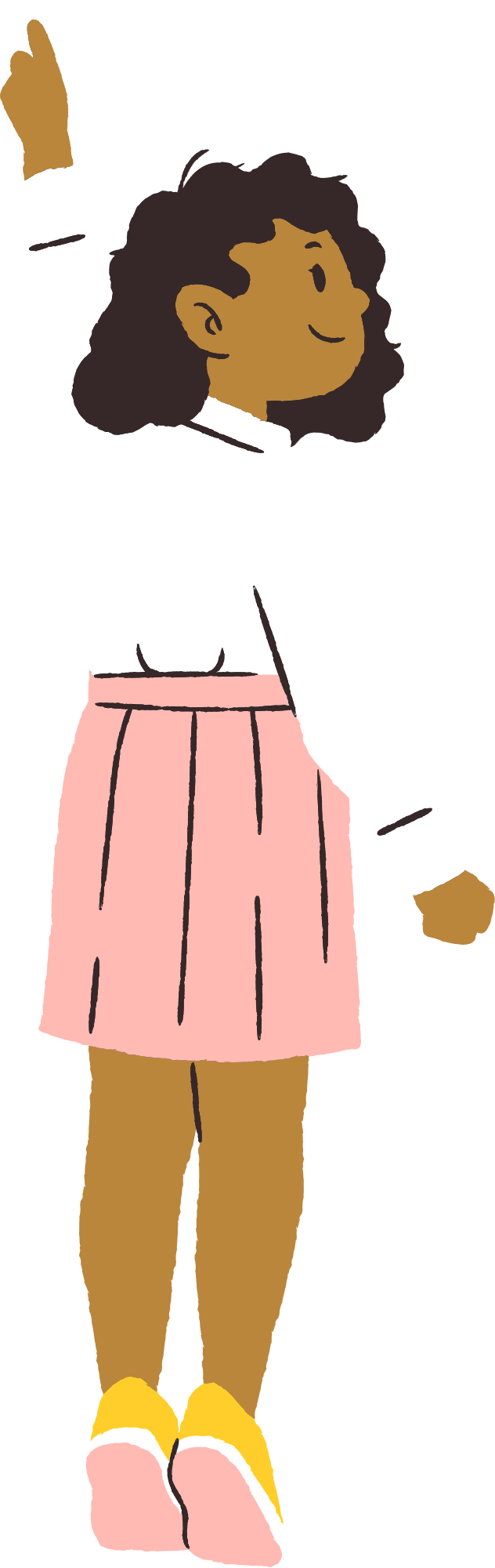 Bài tập 2, trang 25/SGK
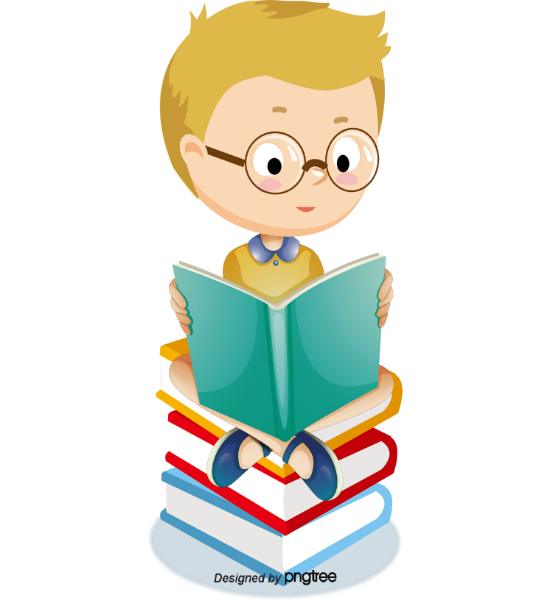 Tổng lượng khí nhà kính đến từ các hoạt động và lĩnh vực kinh doanh ở Singapore vào năm 2020 là (khoảng) 77,2 triệu tấn khí carbonic tương đương. Biểu đồ hình quạt tròn ở Hình 30 biểu diễn lượng phát khí thả nhà kính ở từng lĩnh vực vào năm 2020 của Singapore (tính theo tỉ số phần trăm)
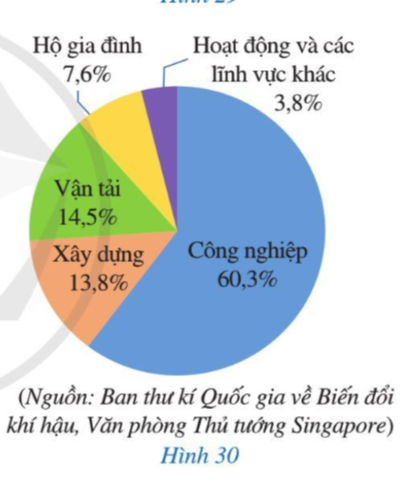 a) Tính lượng khí nhà kính được tạo ra ở từng lĩnh vực
b) Hoàn thành số liệu vào bảng sau:
[Speaker Notes: * GV giao nhiệm vụ học tập
- GV chiếu bài tập 2 / SGK trang 25.
Yêu cầu HS đọc đề bài, làm bài tập theo nhóm  ( thời gian 3 phút)
* HS thực hiện nhiệm vụ
- HS thực hiện giải bài tập theo 4 nhóm]
GIẢI
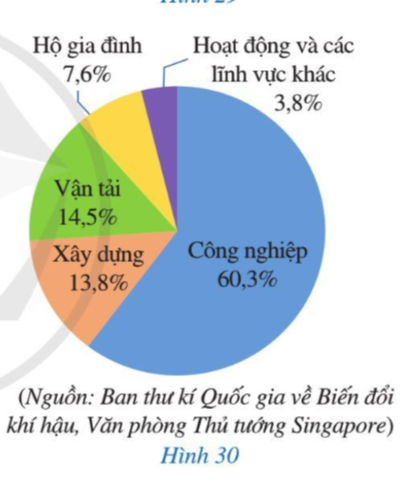 [Speaker Notes: GV chiếu đáp án]
b) Hoàn thành số liệu vào bảng:
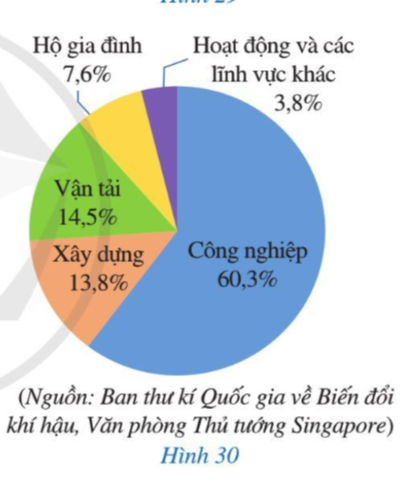 [Speaker Notes: GV chiếu đáp án]
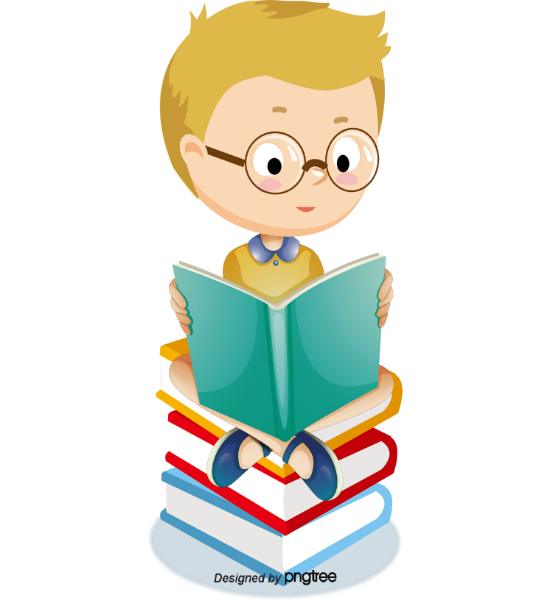 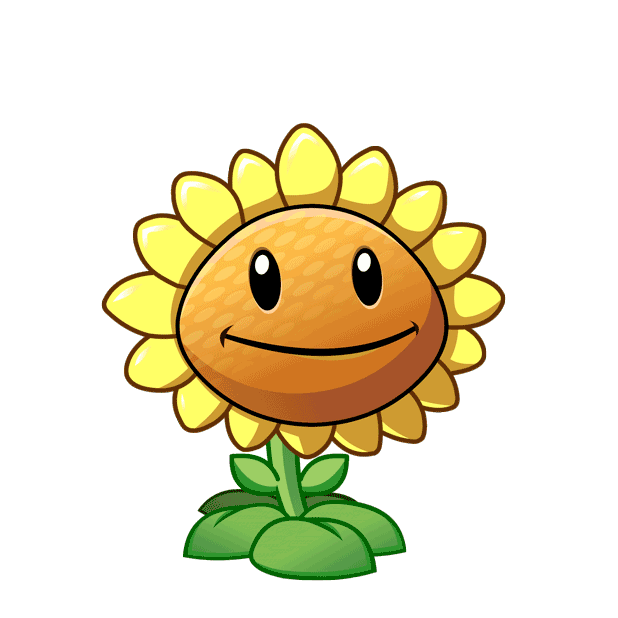 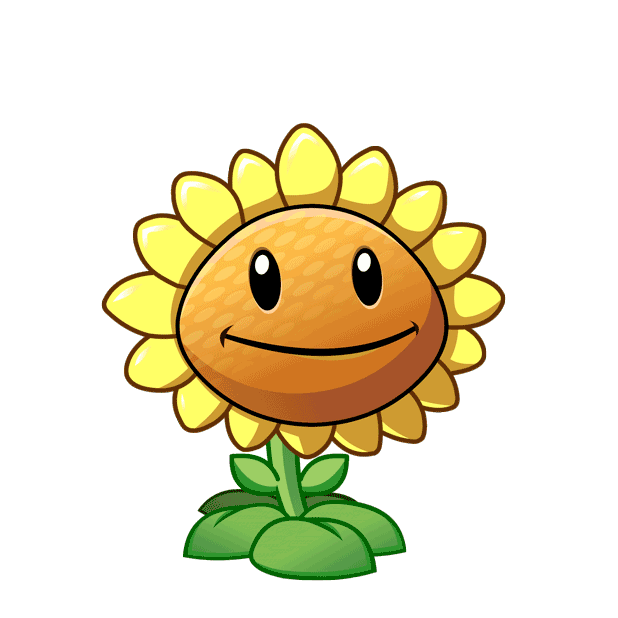 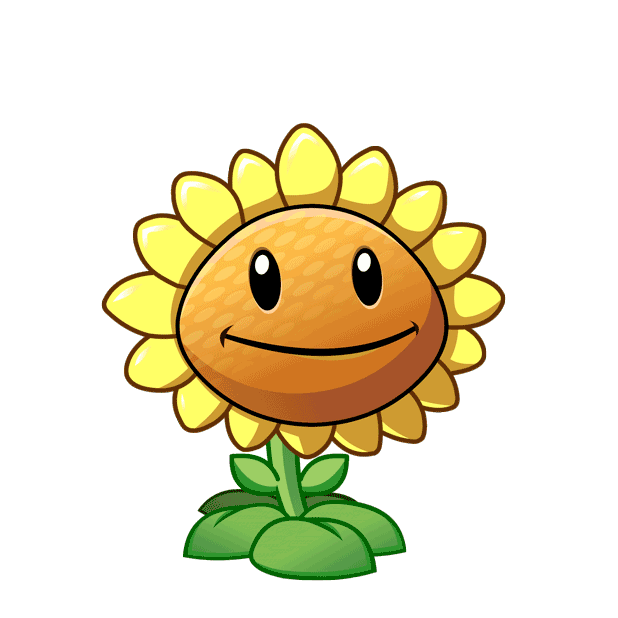 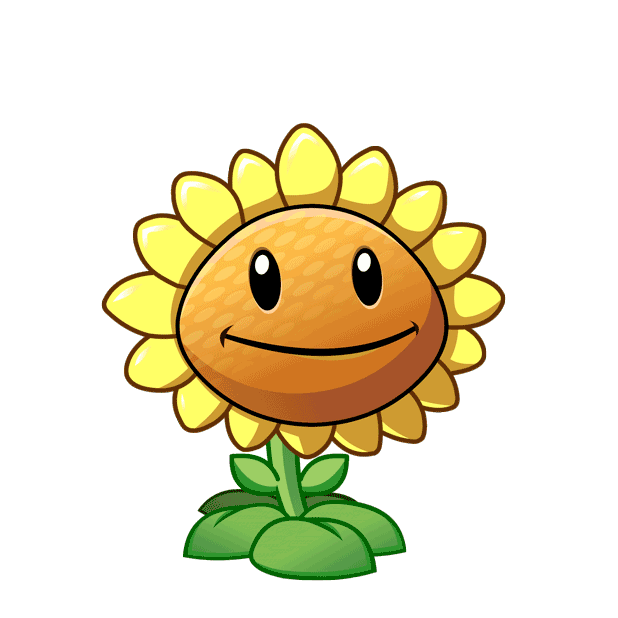 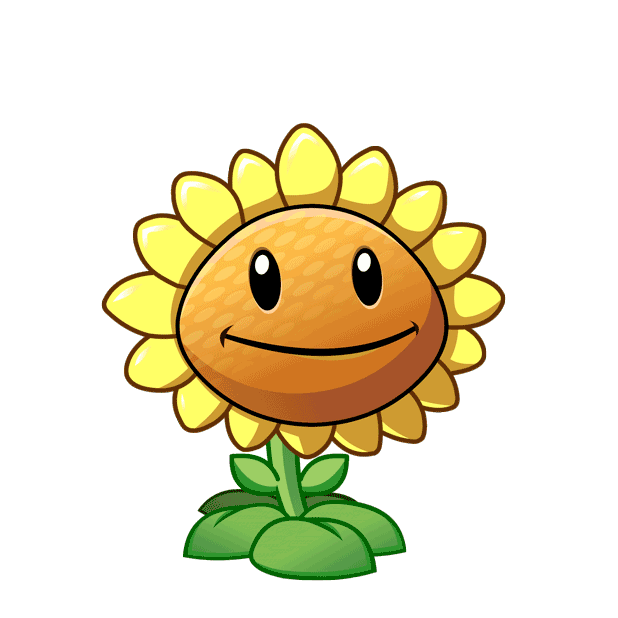 Em hãy cho biết một số biện pháp làm giảm lượng khí thải và giảm bớt tác động của khí nhà kính?
[Speaker Notes: GV đặt câu hỏi thực tế]
Một số biện pháp nhằm giảm lượng khí thải và giảm bớt tác động của khí nhà kính :
Trồng nhiều cây xanh, không phá rừng bừa bãi.
Sử dụng hiệu quả và tiết kiệm năng lượng.
Tắt nguồn điện khi không sử dụng.
Sử dụng các nguồn năng lượng sạch.
Nên sử dụng các phương tiện giao thông công cộng…
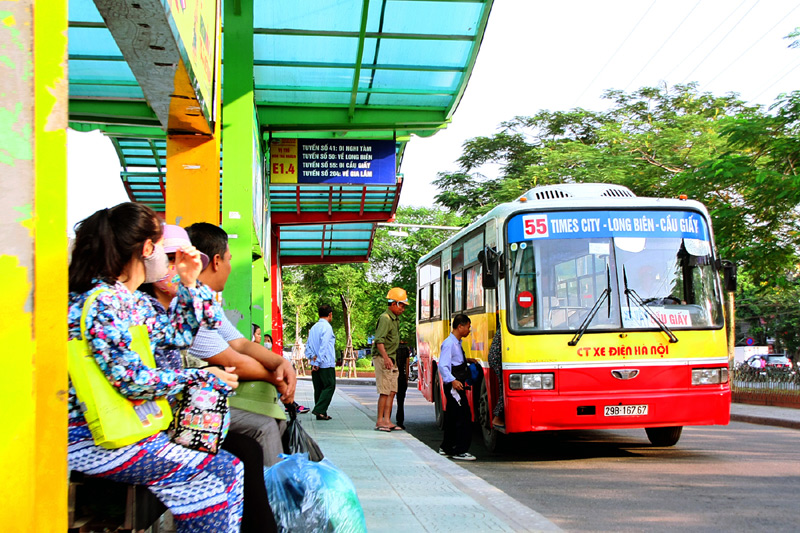 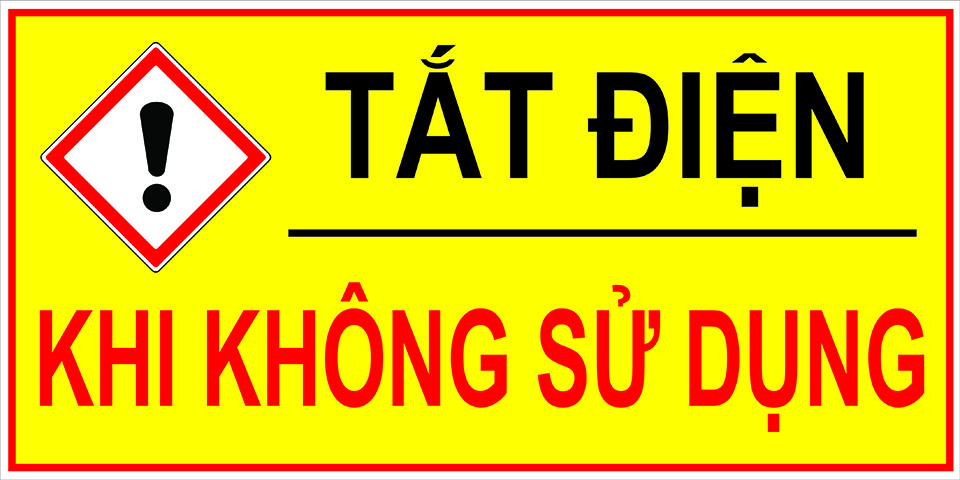 [Speaker Notes: HS trả lời
Gv chốt Một số biện pháp nhằm giảm lượng khí thải và giảm bớt tác động của khí nhà kính]
HOẠT ĐỘNG VẬN DỤNG
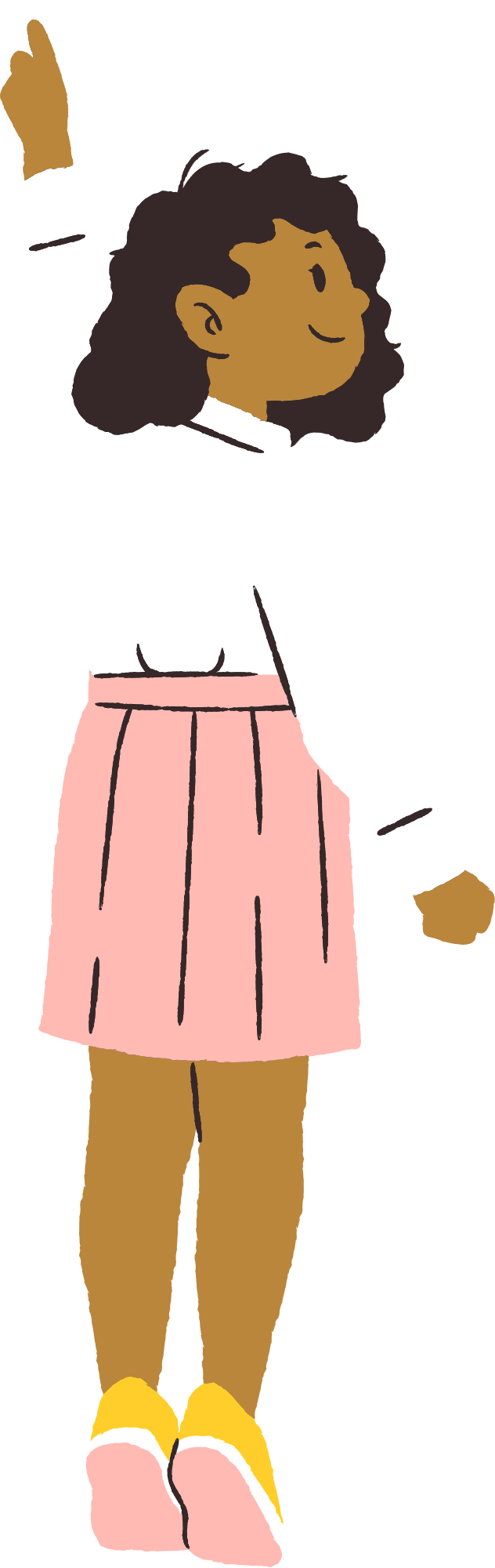 Bài tập 3, trang 25/SGK
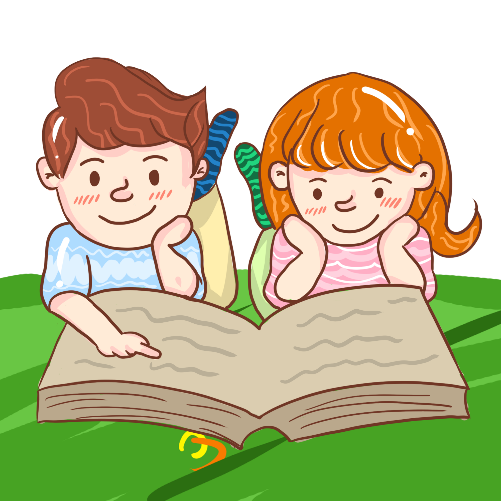 Với dữ liệu ở phần mở đầu:
Năm 2020, Việt Nam xuất khẩu (ước đạt) 6,15 triệu tấn gạo, thu được 3,07 tỉ đô la Mỹ. Biểu đồ hình quạt tròn ở Hình 21 biểu diễn khối lượng xuất khẩu của mỗi loại gạo trong tổng số gạo xuất khẩu (tính theo phần trăm)
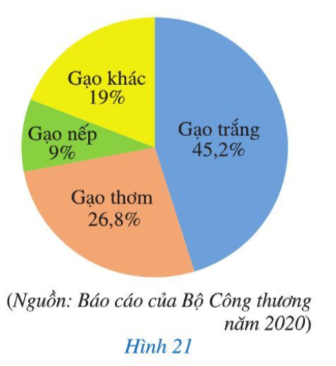 a) Tính khối lượng xuất khẩu trong năm 2020 của từng loại gạo: gạo trắng, gạo thơm, gạo nếp.
b) Tính khối lượng gạo trắng xuất khẩu nhiều hơn tổng khối lượng gạo thơm và gạo nếp xuất khẩu trong năm 2020.
[Speaker Notes: * GV giao nhiệm vụ học tập
- GV chiếu bài tập 3/ SGK   trang 25.
Yêu cầu HS đọc đề bài, làm bài tập theo cặp đôi
* HS thực hiện nhiệm vụ
- HS thực hiện giải bài tập theo cặp đôi]
GIẢI
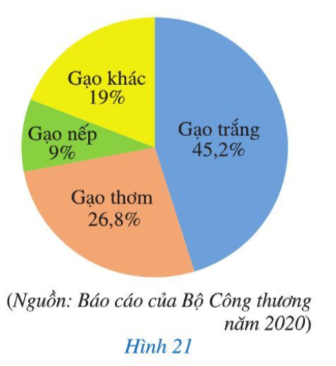 b) Khối lượng gạo trắng xuất khẩu nhiều hơn tổng khối lượng gạo thơm và gạo nếp là :
[Speaker Notes: GV chiếu đáp án]
đi
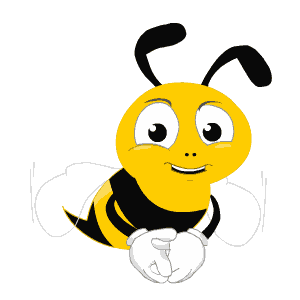 Ong
tìm
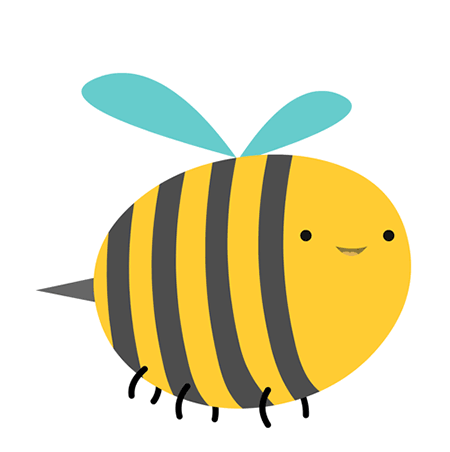 mật
LUẬT CHƠI: 
Học sinh trả lời đúng mỗi câu hỏi sẽ giúp chú ong tìm được mật và nhận được 1 phần quà của chú ong nhỏ.
[Speaker Notes: GV chiếu lần lượt các câu hỏi
HS đọc câu hỏi 
GV bấm giờ
HS chọn đáp án trả lời
GV nhận xét, chốt đáp án đúng]
Câu 1: Quan sát biểu đồ hình quạt bên và trả lời câu hỏi :Tính số học sinh thích ăn nho?
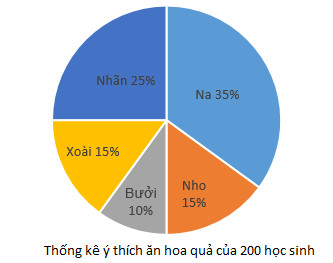 Hết giờ
Thời gian còn lại ...
Bắt đầu tính giờ
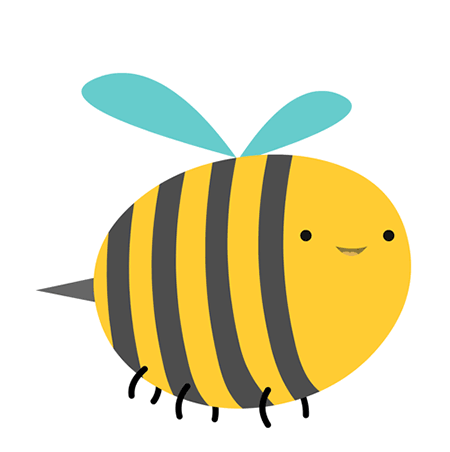 :
1
0
0
00
59
58
57
56
55
54
53
52
51
50
49
48
47
46
45
44
43
42
41
40
39
38
37
36
35
34
33
32
31
30
29
28
27
26
25
24
23
22
21
20
19
18
17
16
15
14
13
12
11
10
09
08
07
06
05
04
03
02
01
00
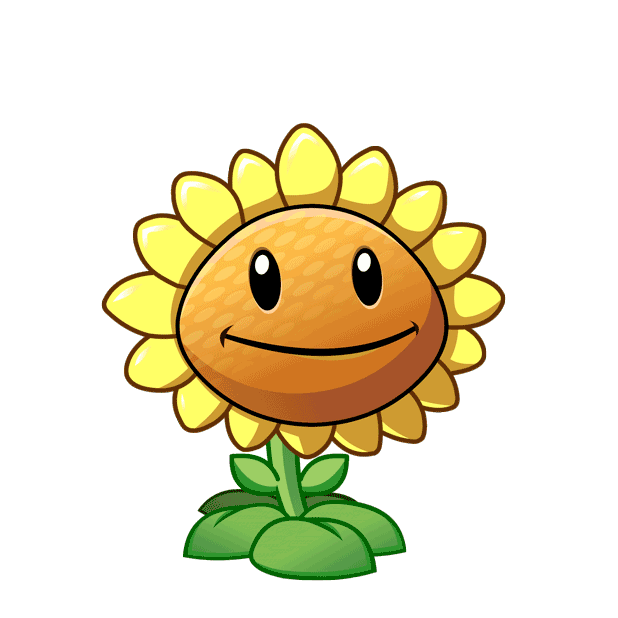 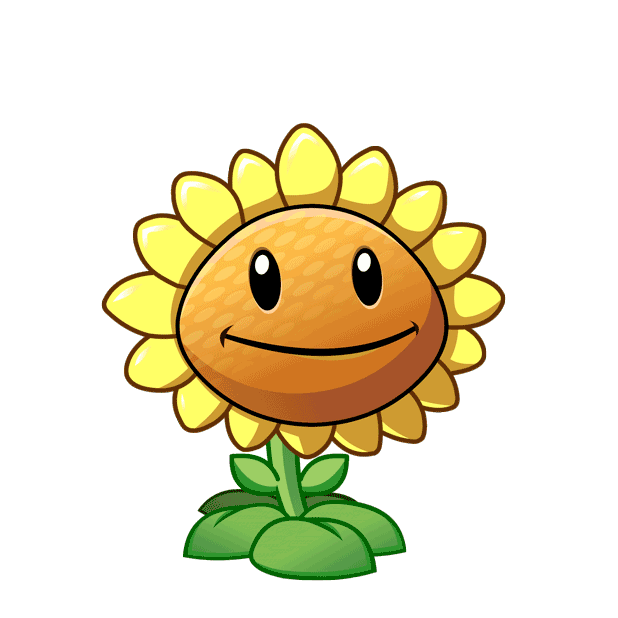 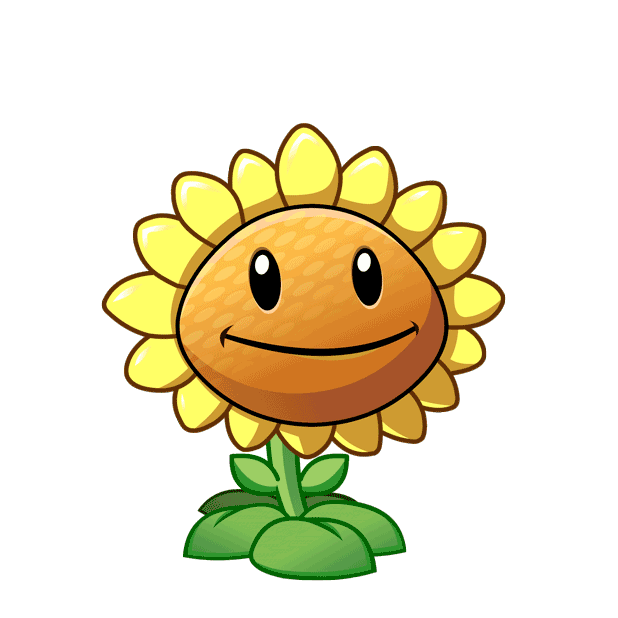 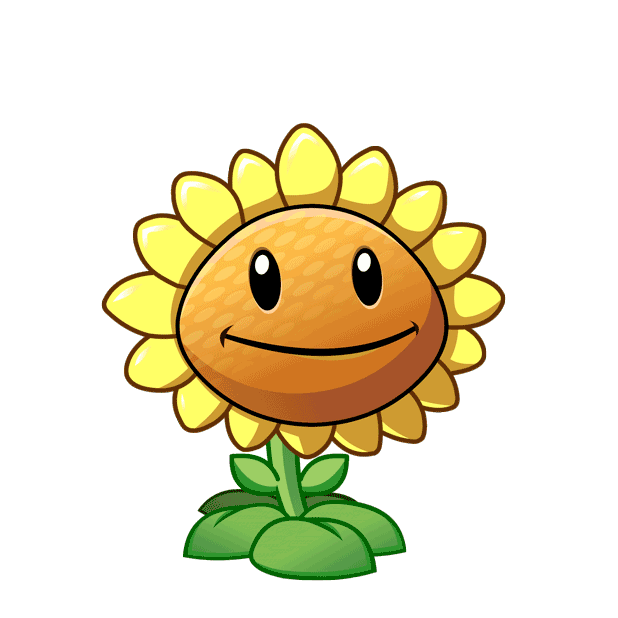 A.  30 bạn
B. 40 bạn
C. 50 bạn
D. 60 bạn
[Speaker Notes: GV: Chiếu câu hỏi
HS: Đọc câu hỏi
GV: Bấm tính giờ
HS: Trả lời đáp án
GV: bấm hình bông hoa trước đáp án HS chọn sau đó chốt đáp án đúng: A]
Câu 2: Quan sát biểu đồ hình quạt bên và trả lời câu hỏi : Có bao nhiêu phần trăm học sinh thích ăn nhãn?
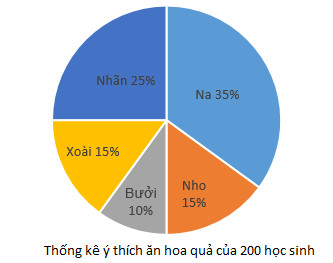 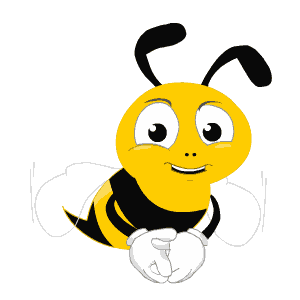 Hết giờ
Thời gian còn lại ...
Bắt đầu tính giờ
:
1
0
0
00
59
58
57
56
55
54
53
52
51
50
49
48
47
46
45
44
43
42
41
40
39
38
37
36
35
34
33
32
31
30
29
28
27
26
25
24
23
22
21
20
19
18
17
16
15
14
13
12
11
10
09
08
07
06
05
04
03
02
01
00
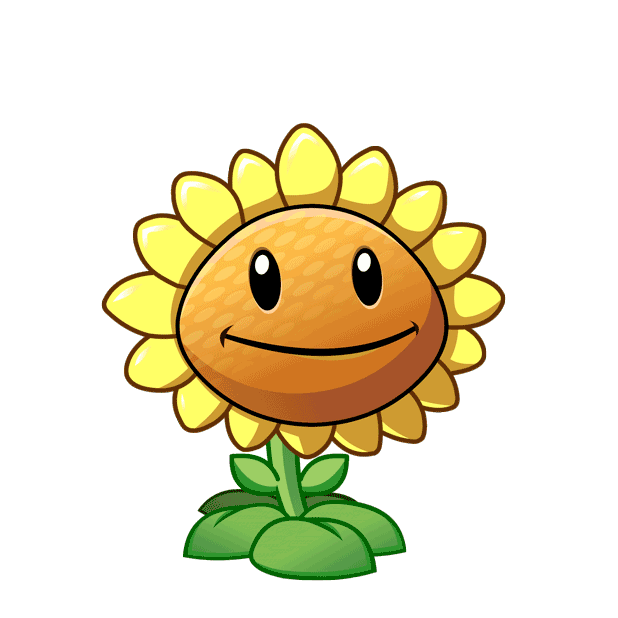 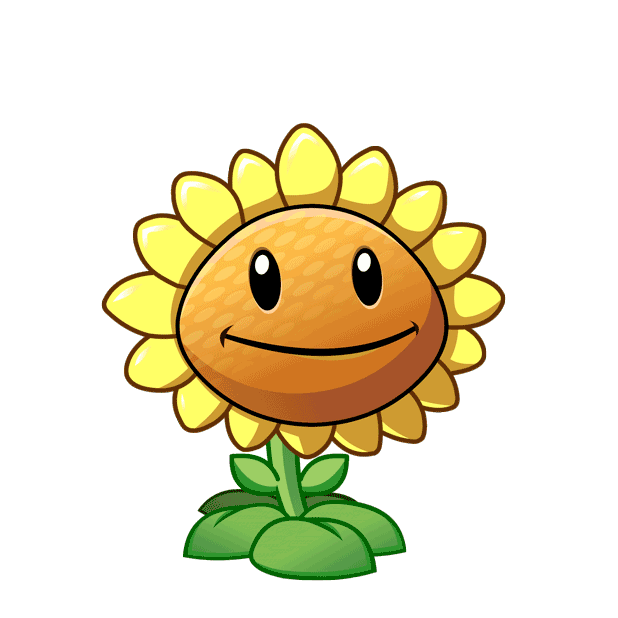 C. 25%
A. 35%
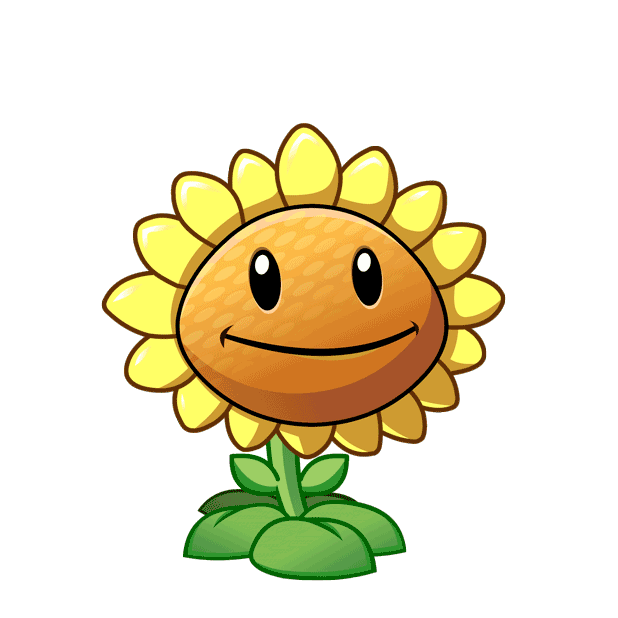 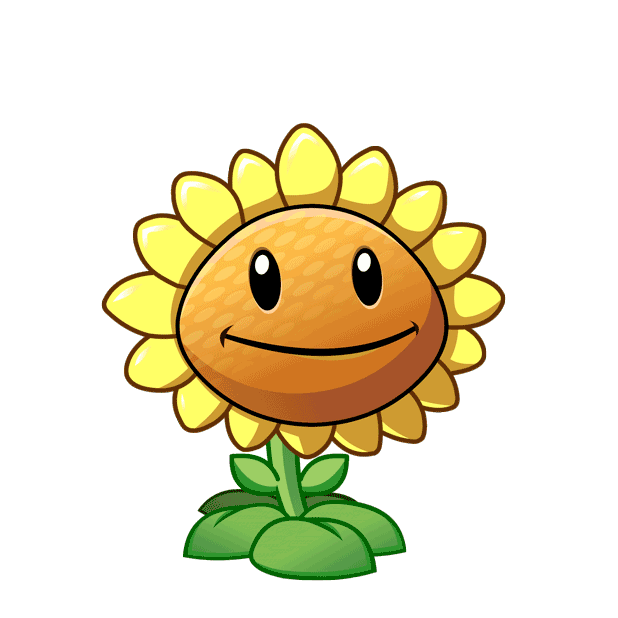 D . 10%
B. 15%
[Speaker Notes: GV: Chiếu câu hỏi
HS: Đọc câu hỏi
GV: Bấm tính giờ
HS: Trả lời đáp án
GV: bấm hình bông hoa trước đáp án HS chọn sau đó chốt đáp án đúng: C]
Câu 3: Quan sát biểu đồ hình quạt bên và trả lời câu hỏi :Có bao nhiêu phần trăm học sinh thích ăn Na ?
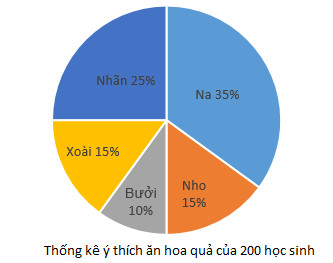 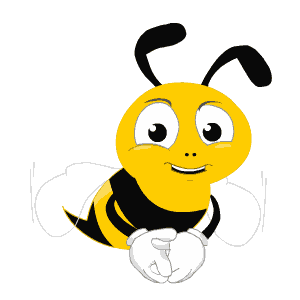 Hết giờ
Thời gian còn lại ...
Bắt đầu tính giờ
:
1
0
0
00
59
58
57
56
55
54
53
52
51
50
49
48
47
46
45
44
43
42
41
40
39
38
37
36
35
34
33
32
31
30
29
28
27
26
25
24
23
22
21
20
19
18
17
16
15
14
13
12
11
10
09
08
07
06
05
04
03
02
01
00
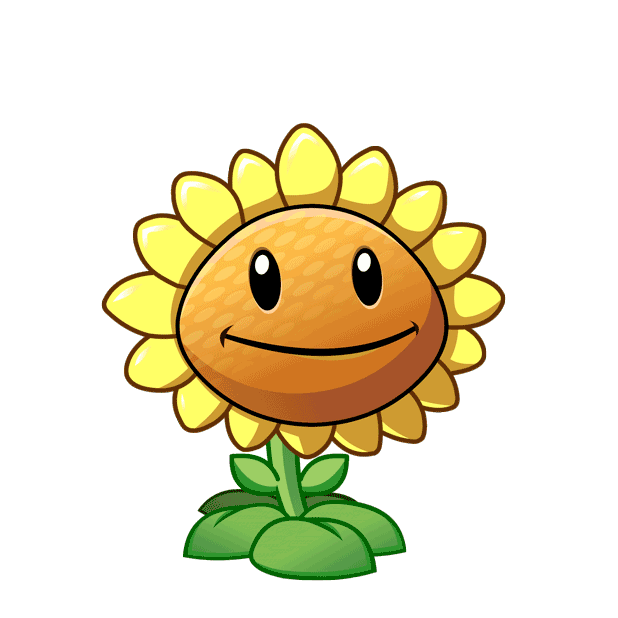 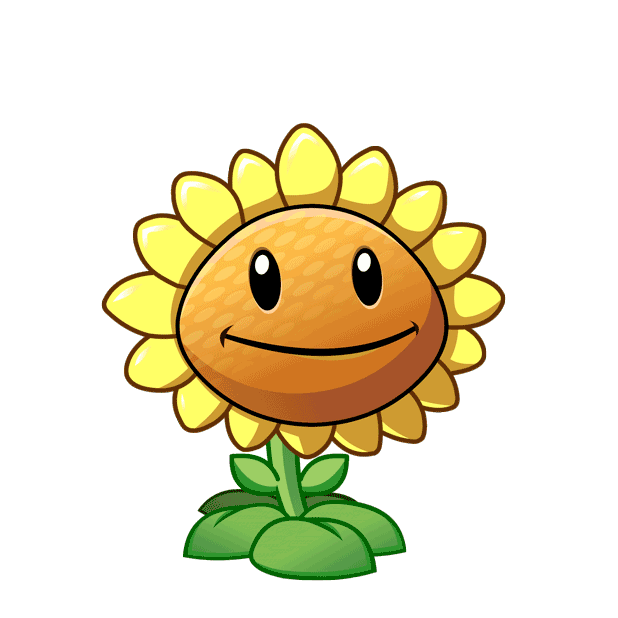 A. 35%
C. 25%
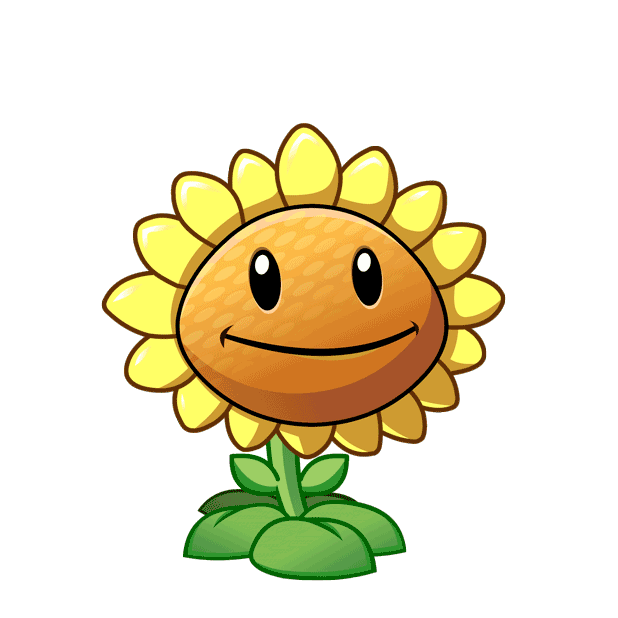 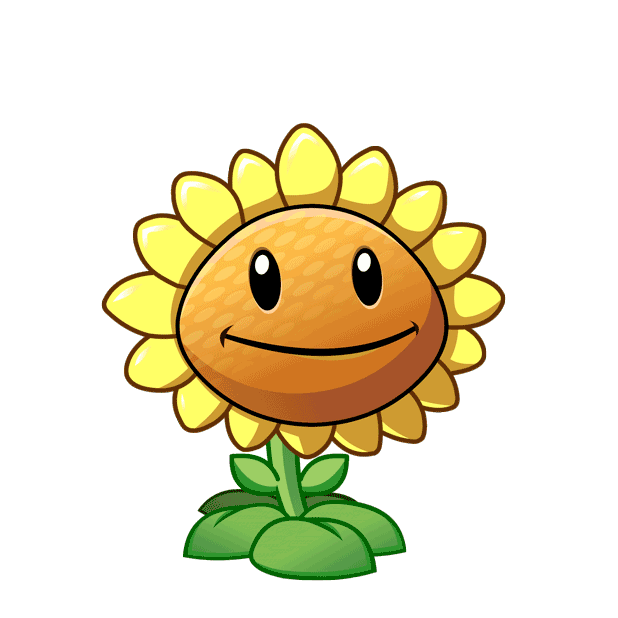 D. 10%
B. 15%
[Speaker Notes: GV: Chiếu câu hỏi
HS: Đọc câu hỏi
GV: Bấm tính giờ
HS: Trả lời đáp án
GV: bấm hình bông hoa trước đáp án HS chọn sau đó chốt đáp án đúng: A]
Câu 4: Biểu   đồ sau cho biết việc chi tiêu hàng tháng của một gia đình. Quan sát biểu đồ, trả lời câu hỏi:Số tiền dành cho việc học hành chiếm 
bao nhiêu phần trăm?
Hết giờ
Thời gian còn lại ...
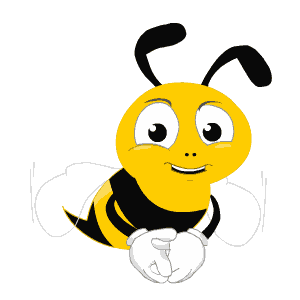 Bắt đầu tính giờ
:
1
0
0
00
59
58
57
56
55
54
53
52
51
50
49
48
47
46
45
44
43
42
41
40
39
38
37
36
35
34
33
32
31
30
29
28
27
26
25
24
23
22
21
20
19
18
17
16
15
14
13
12
11
10
09
08
07
06
05
04
03
02
01
00
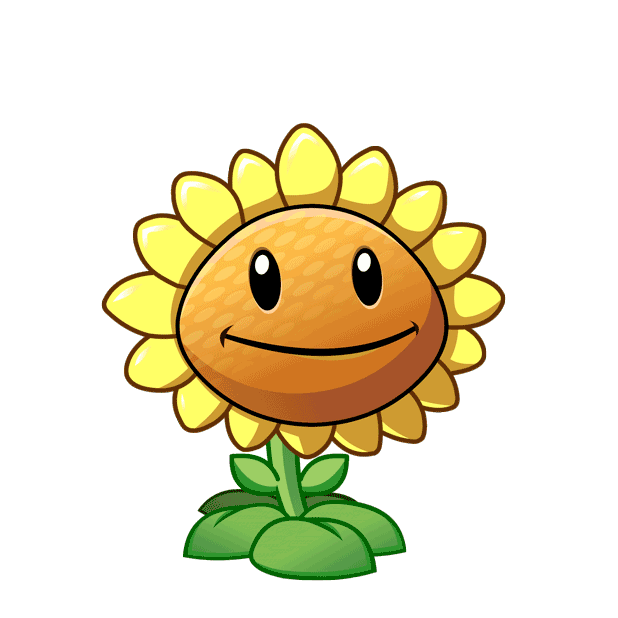 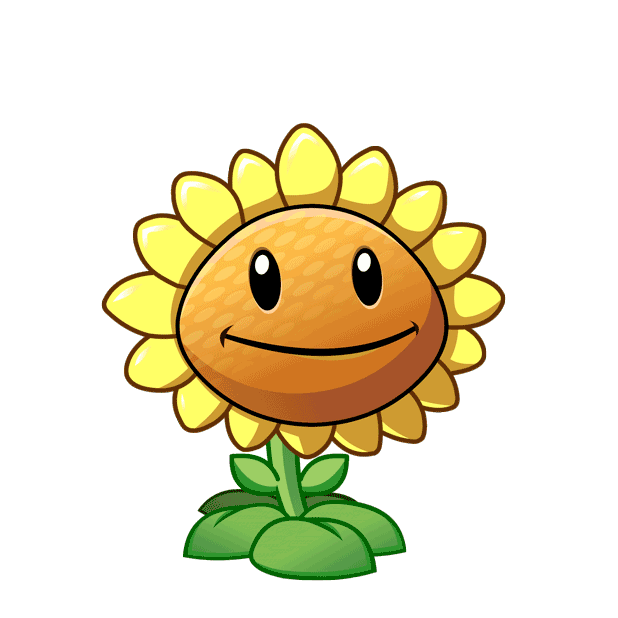 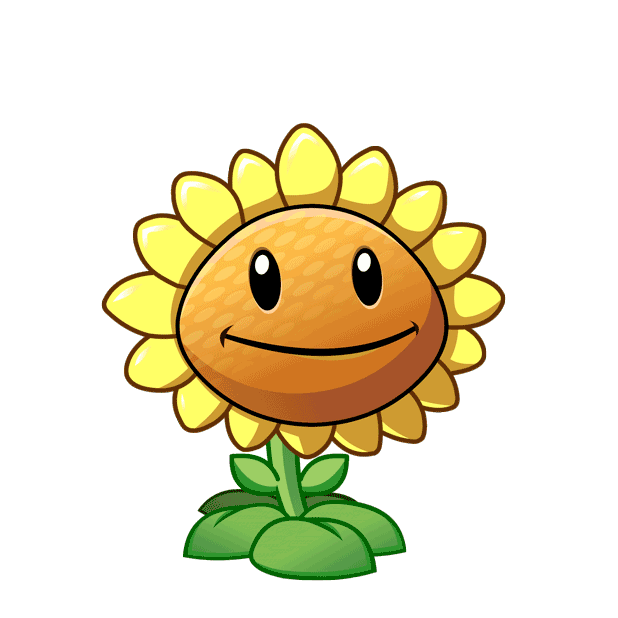 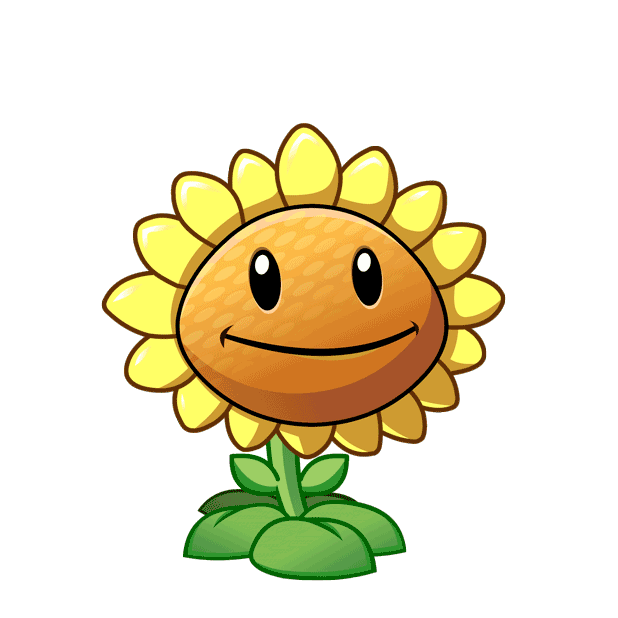 B. 20%
C.30%
D. 15%
A. 25%
[Speaker Notes: GV: Chiếu câu hỏi
HS: Đọc câu hỏi
GV: Bấm tính giờ
HS: Trả lời đáp án
GV: bấm hình bông hoa trước đáp án HS chọn sau đó chốt đáp án đúng: B]
Câu 5: Biểu đồ dưới đây thống kê các loại sách trong thư viện của một trường tiểu học:
Em hãy cho biết, biểu  đồ thống kế những loại sách nào?
Hết giờ
Thời gian còn lại ...
Bắt đầu tính giờ
:
1
0
0
00
59
58
57
56
55
54
53
52
51
50
49
48
47
46
45
44
43
42
41
40
39
38
37
36
35
34
33
32
31
30
29
28
27
26
25
24
23
22
21
20
19
18
17
16
15
14
13
12
11
10
09
08
07
06
05
04
03
02
01
00
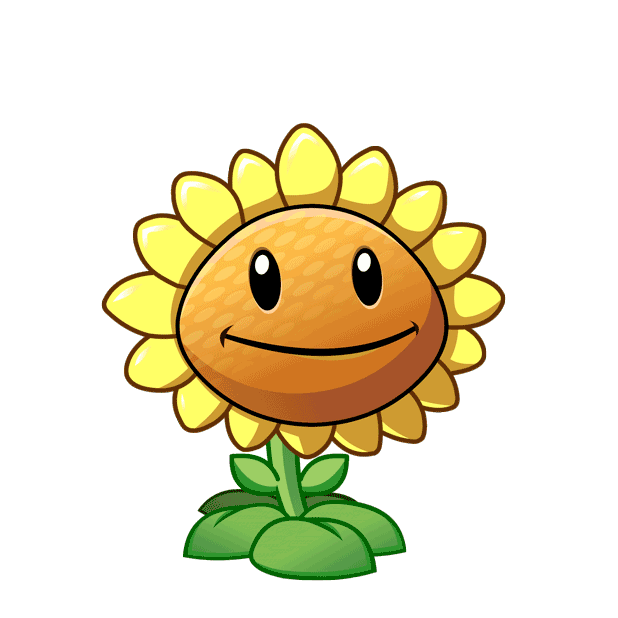 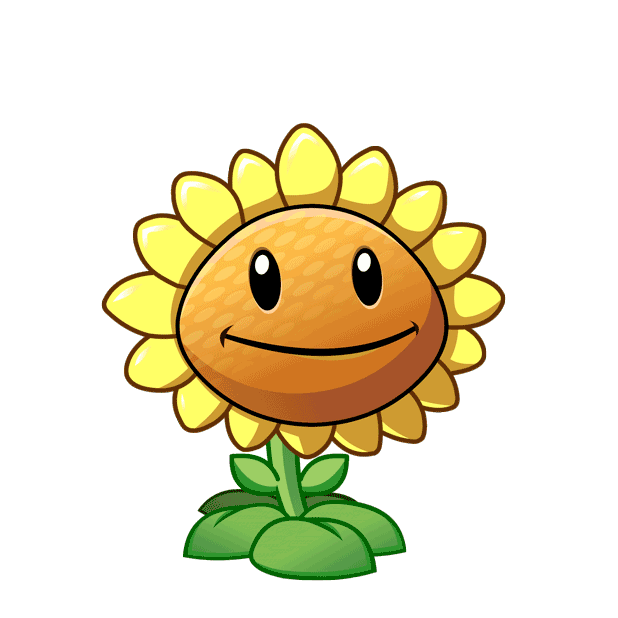 A. Truyện thiếu nhi và các loại sách khác
C. Truyện thiếu nhi, sách giáo khoa và các loại sách khác
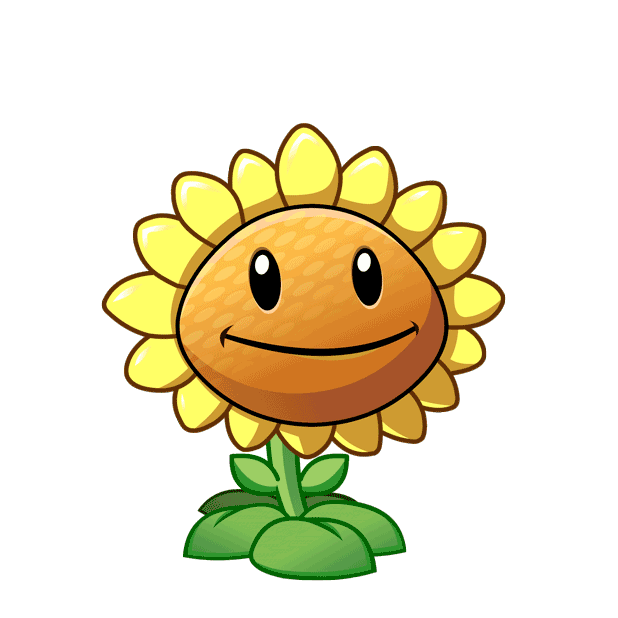 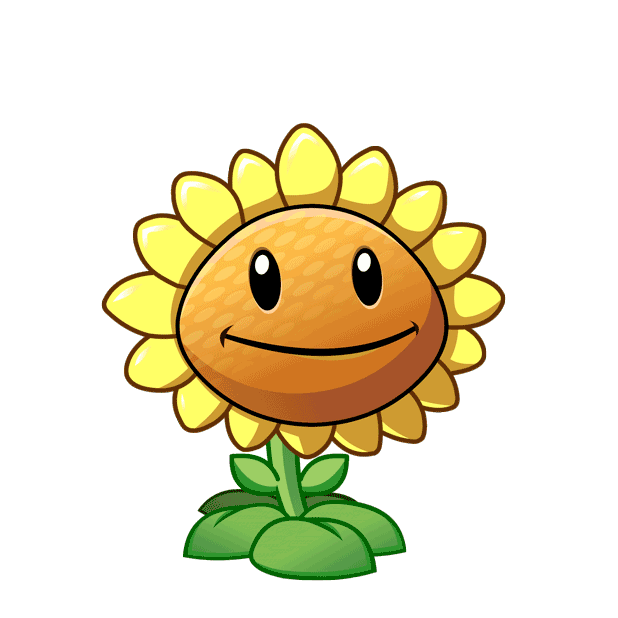 B. Sách giáo khoa và các loại sách khác
D. Các loại sách khác
[Speaker Notes: GV: Chiếu câu hỏi
HS: Đọc câu hỏi
GV: Bấm tính giờ
HS: Trả lời đáp án
GV: bấm hình bông hoa trước đáp án HS chọn sau đó chốt đáp án đúng: C]
MỪNG
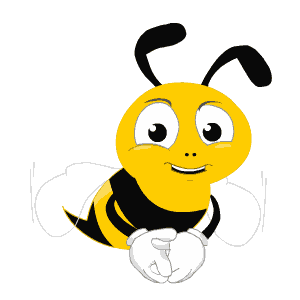 CHÚC
CHIẾN
THẮNG
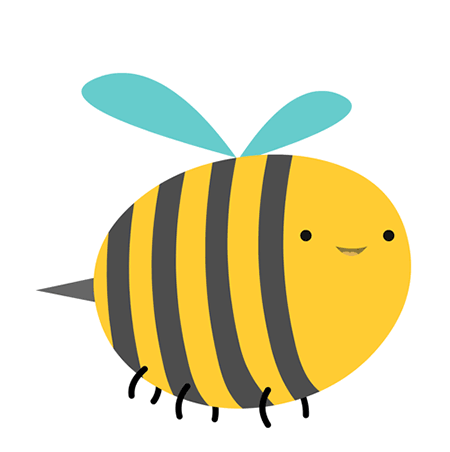 HƯỚNG DẪN VỀ NHÀ
- Ôn lại kiến thức đã học trong bài.
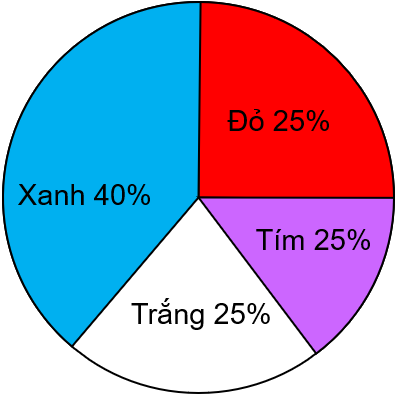 - Hoàn thành các bài tập còn lại trong SBT.
- Chuẩn bị bài mới: Bài 5: Biến cố trong một số trò chơi đơn giản”.
- Làm bài tập: Kết quả điều tra về sự ưa thích các loại màu sắc của học sinh khối 7 trường A được cho trên biểu đồ hình quạt tròn dưới đây.
a) Số bạn yêu thích màu xanh chiếm bao nhiêu phần trăm?
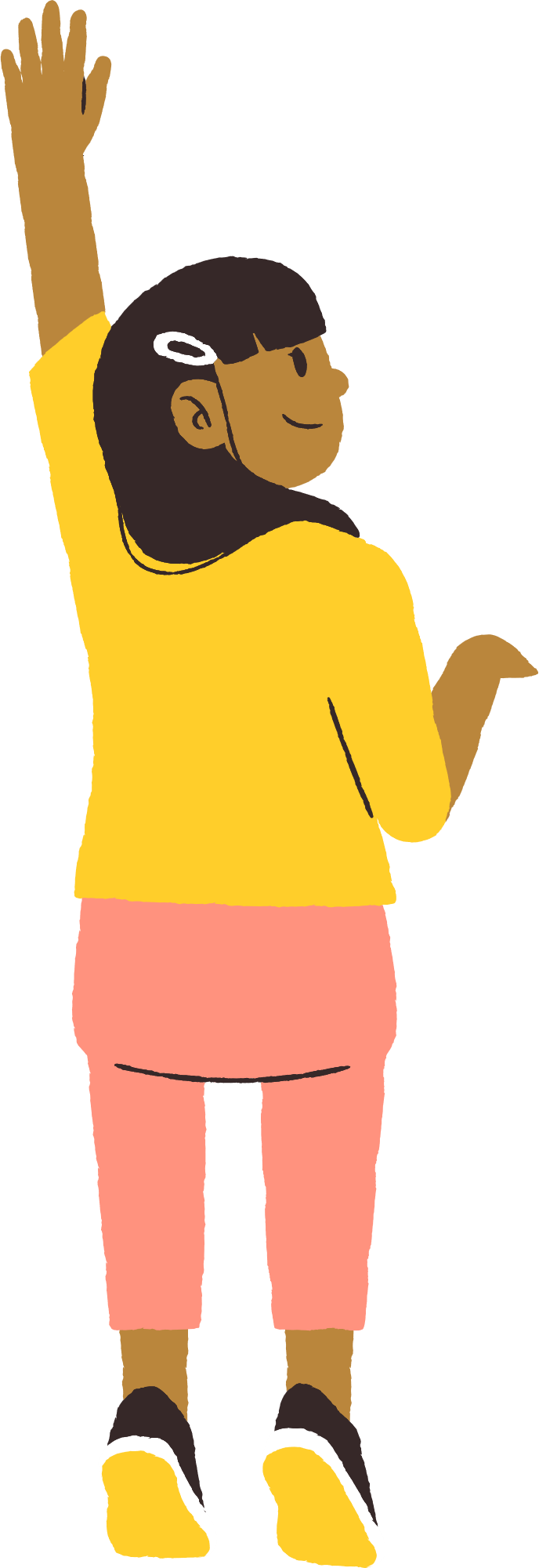 b) Giả sử khối lớp 7 có 120 em học sinh. Tính số học sinh yêu thích ở từng loại màu sắc của học sinh khối 7 trường A.
c) Số học sinh yêu thích màu xanh hơn số học sinh yêu thích màu đỏ ở trường A là bao nhiêu học sinh?